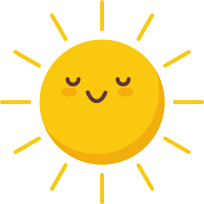 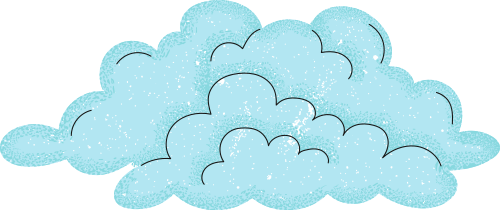 CHÀO MỪNG CÁC EM ĐẾN VỚI BÀI HỌC NGÀY HÔM NAY!
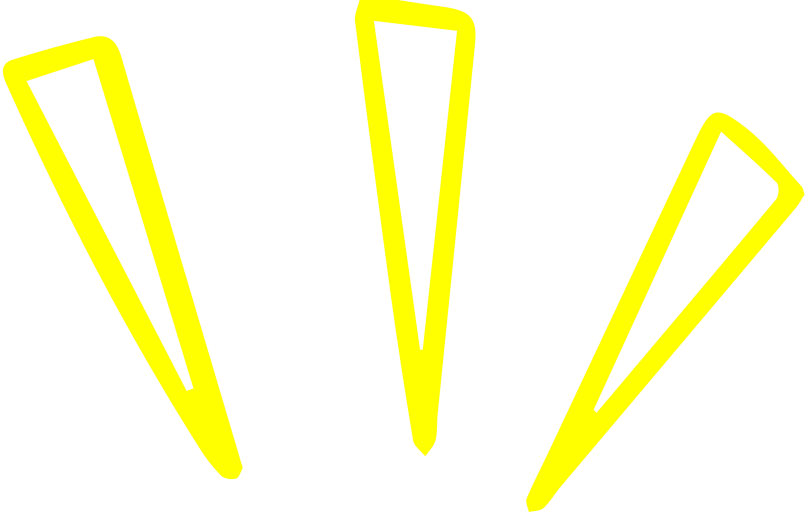 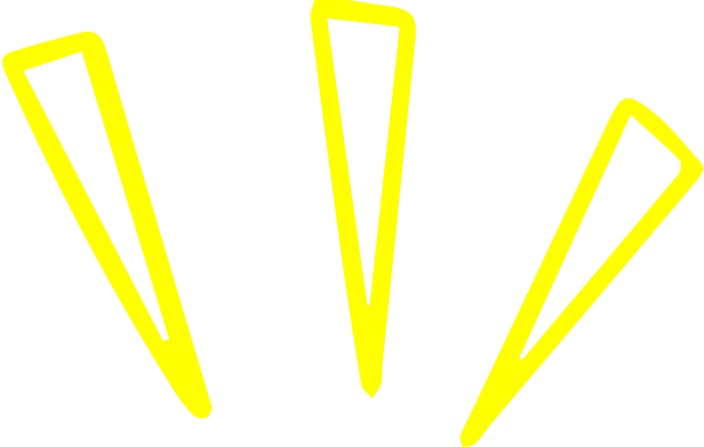 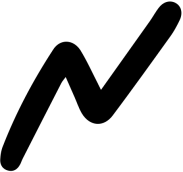 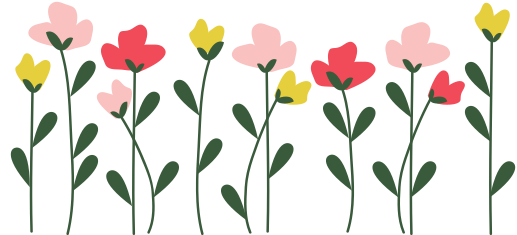 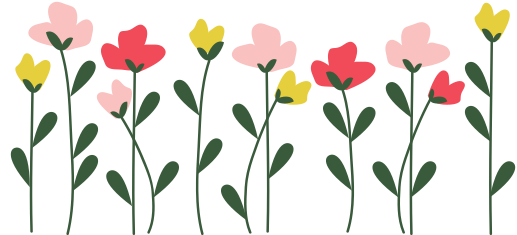 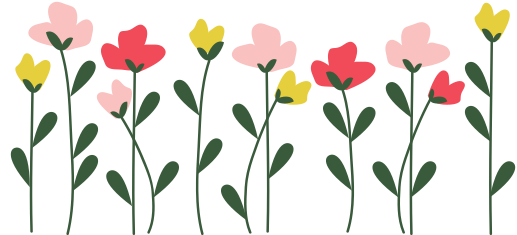 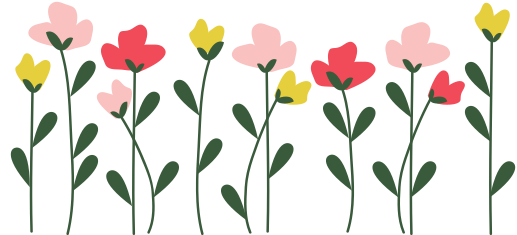 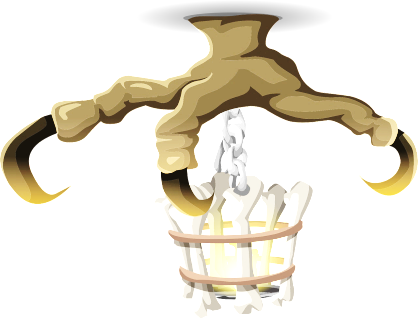 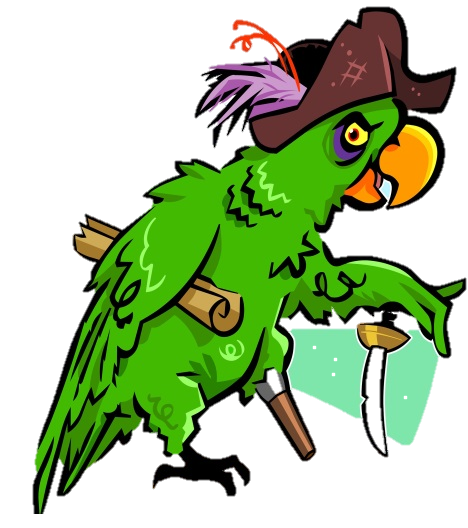 BÍ MẬT KHO BÁU CỔ
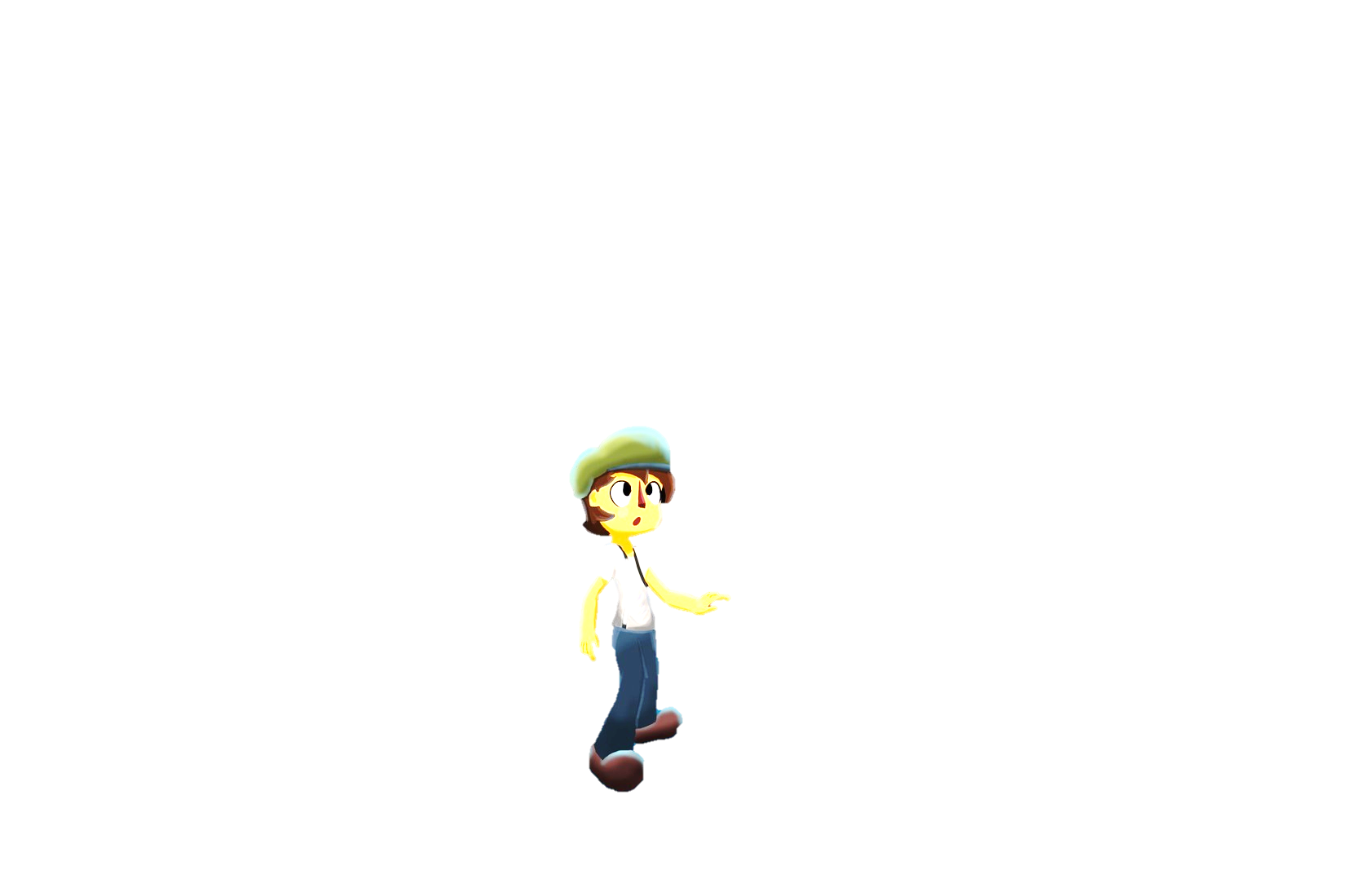 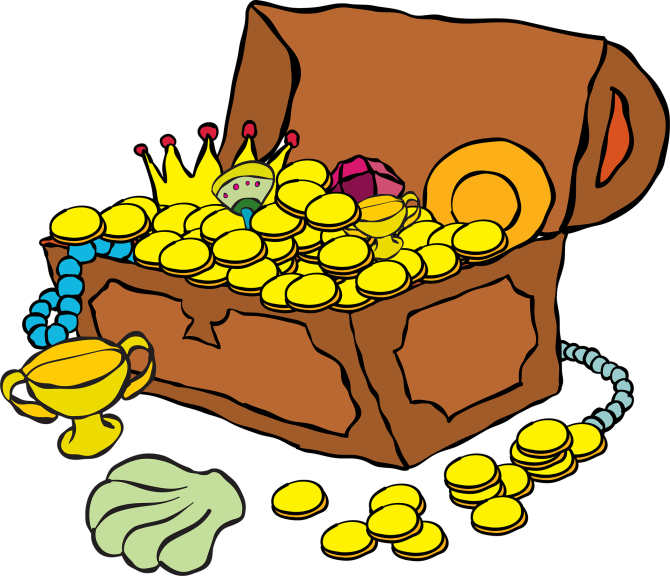 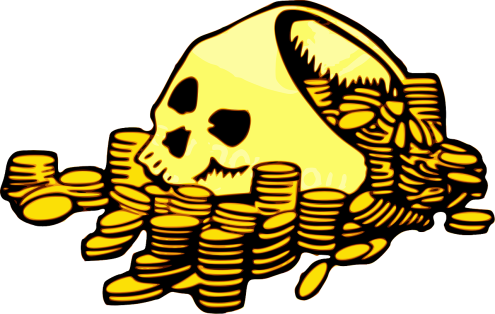 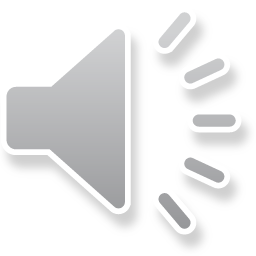 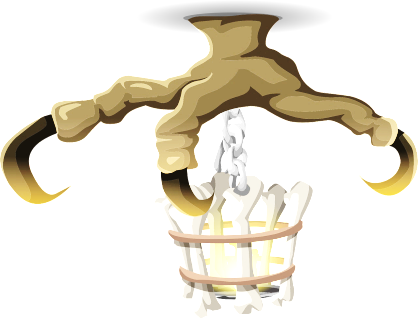 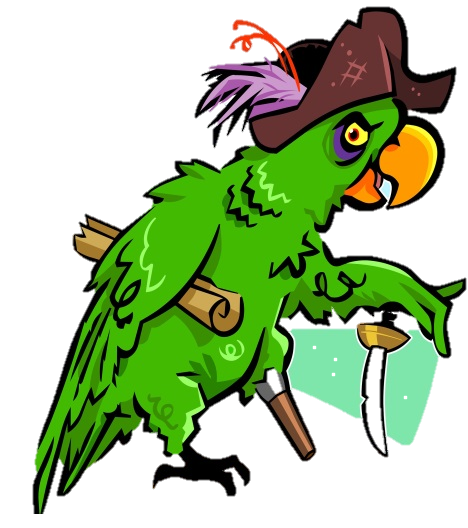 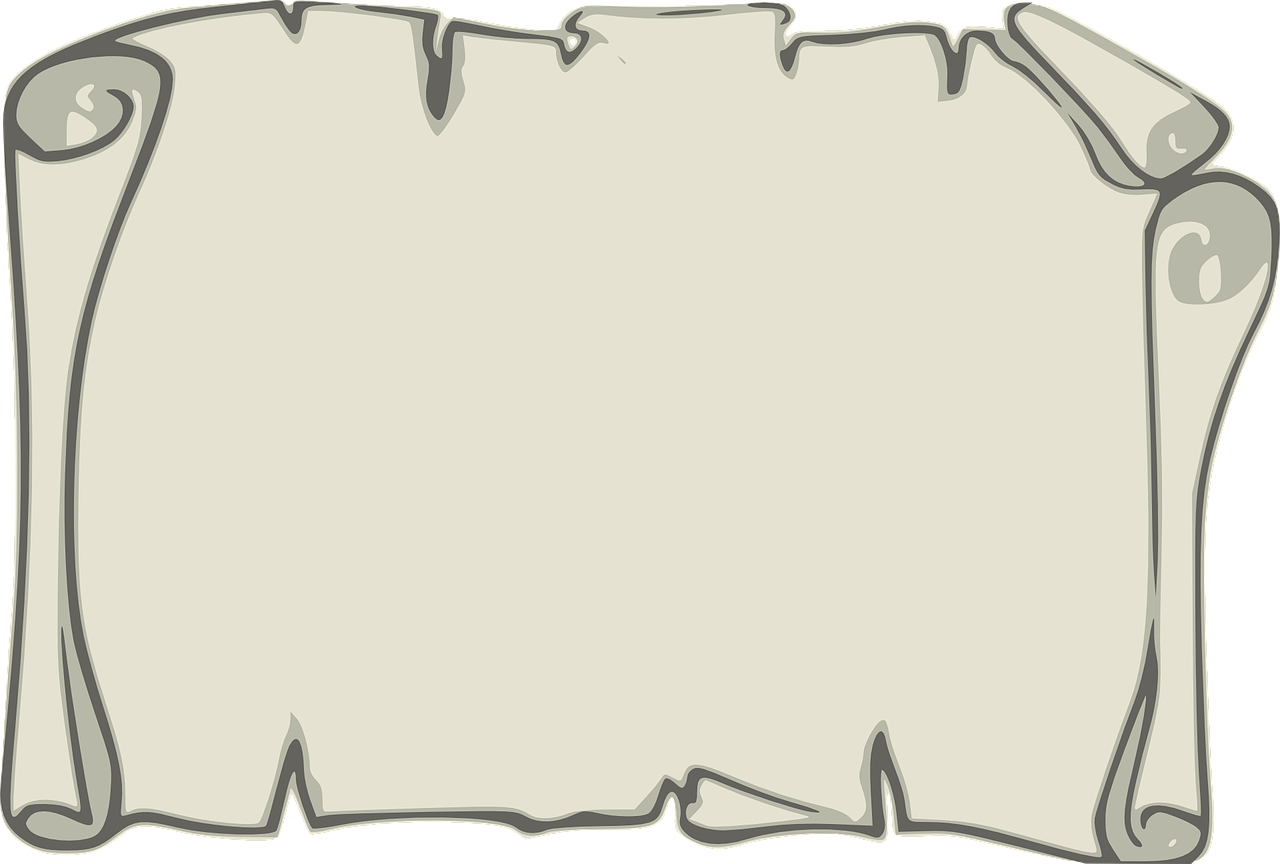 Chào mừng bạn đến với 
hang động bí mật của ta!!!
Ta sẽ tặng bạn những rương 
châu báu với điều kiện bạn 
phải tự vượt qua thử thách
của những chiếc rương kia!
Chúc bạn may mắn...
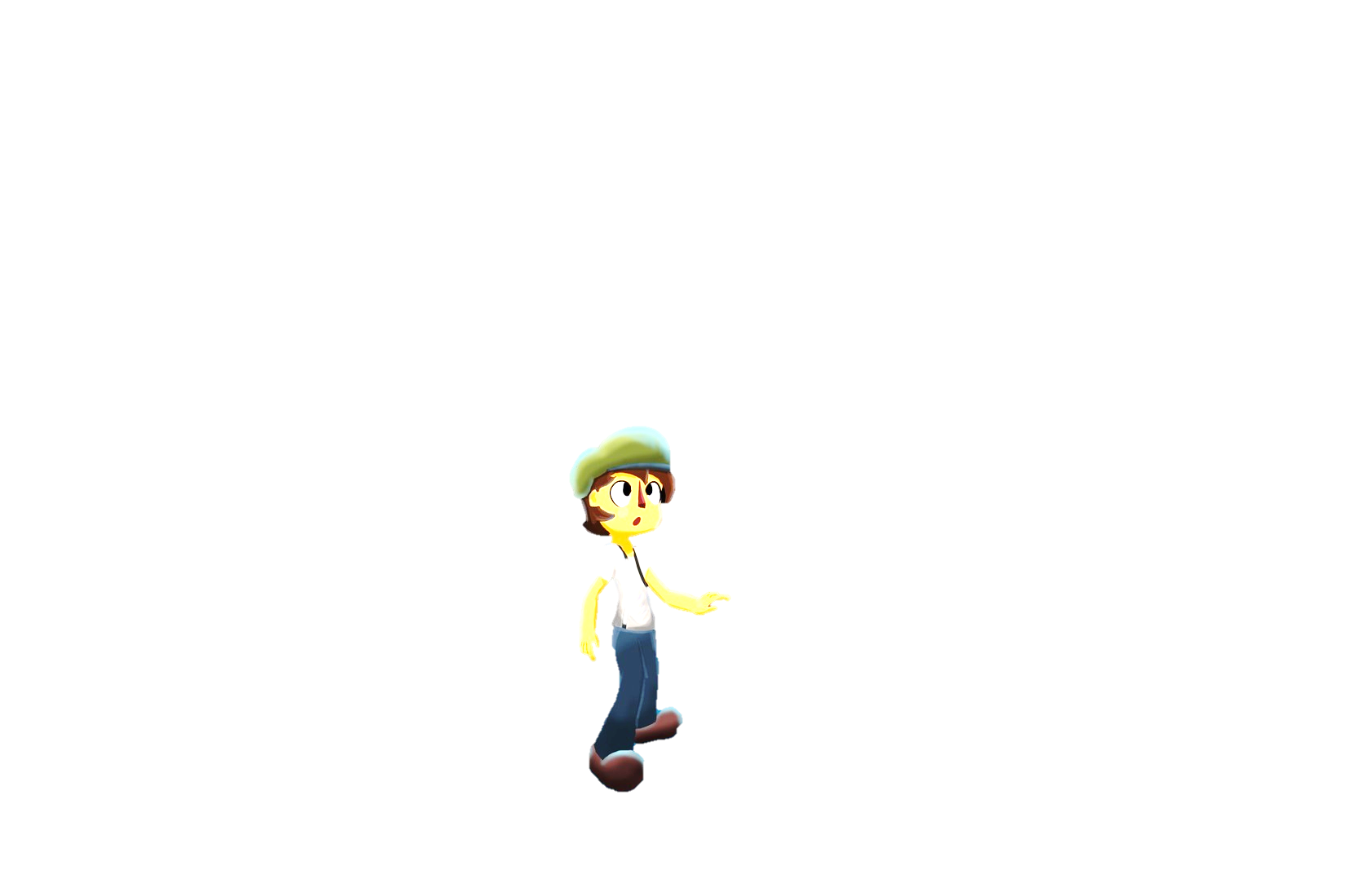 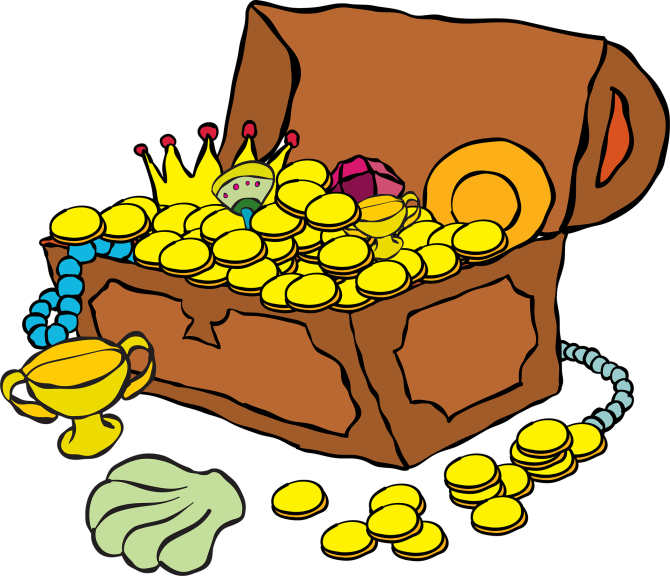 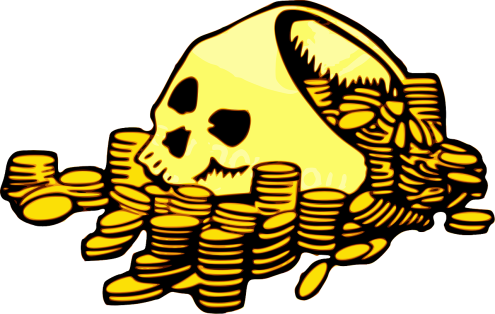 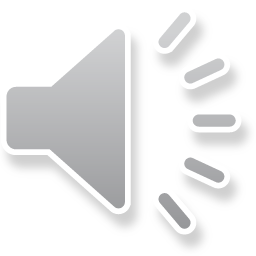 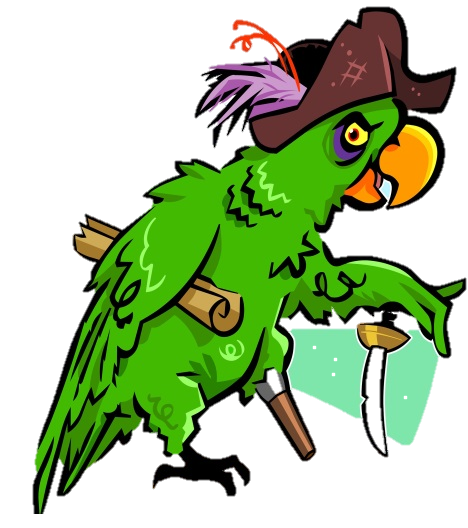 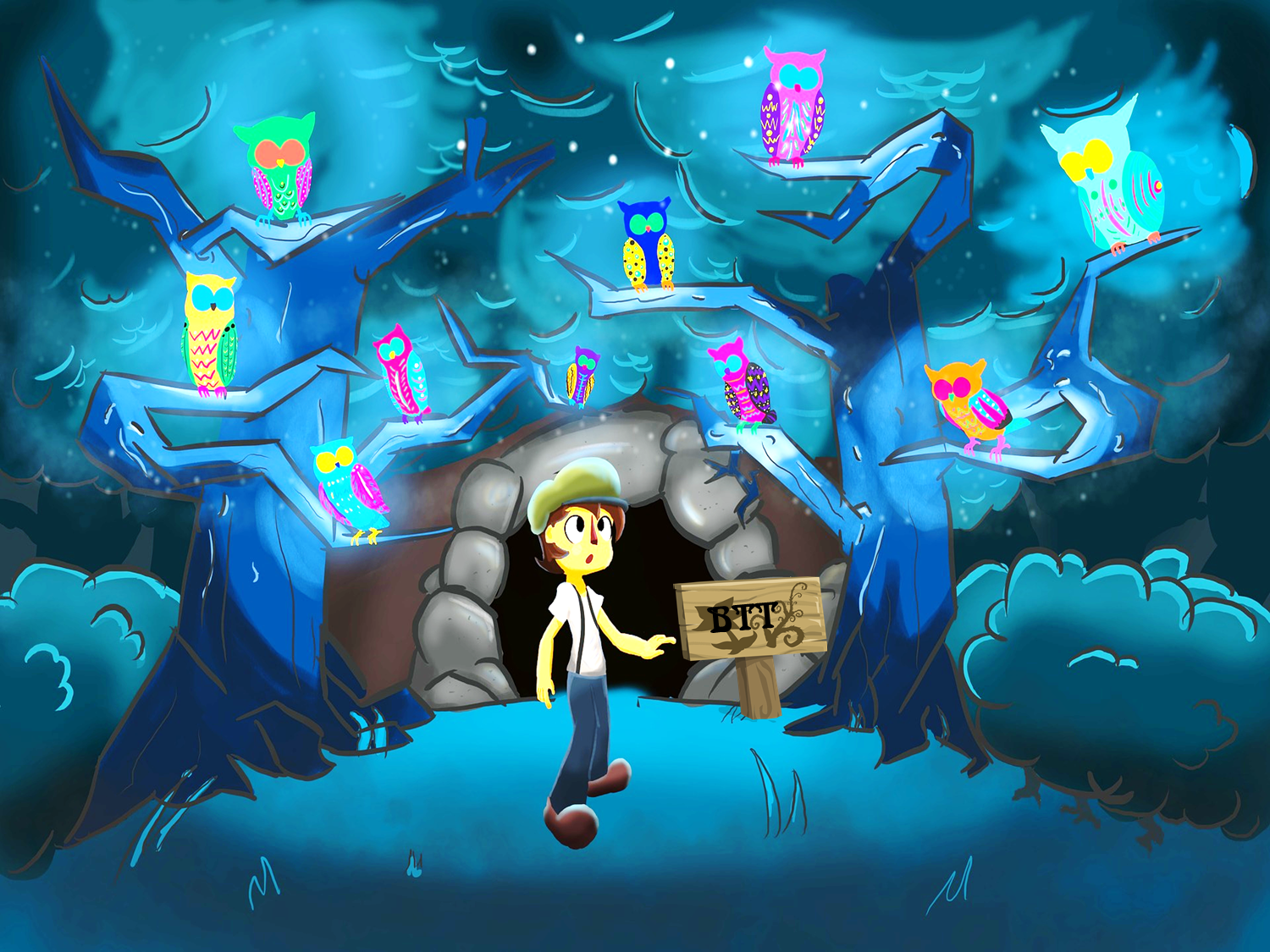 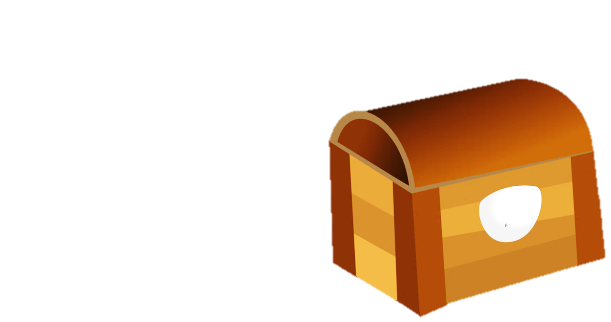 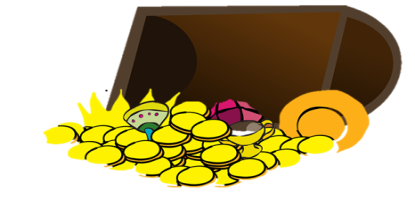 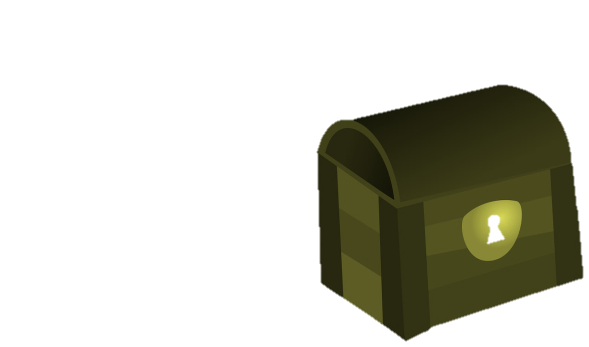 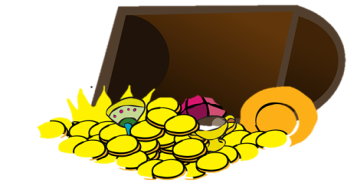 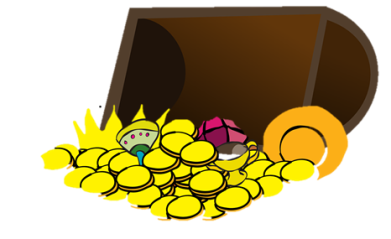 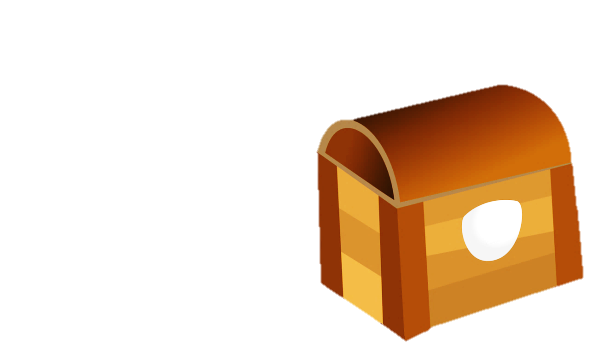 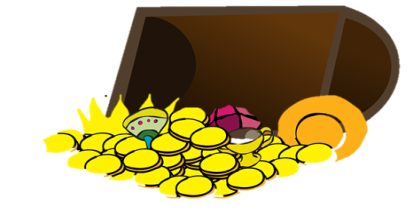 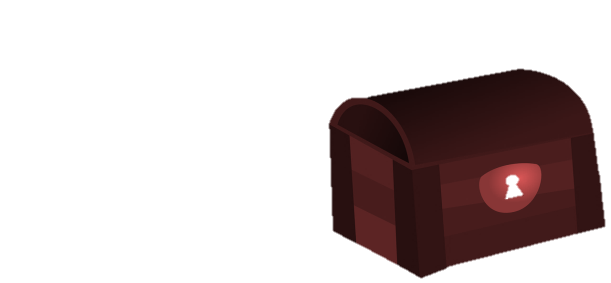 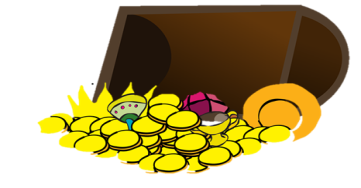 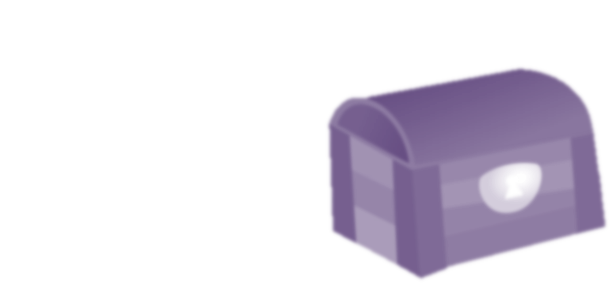 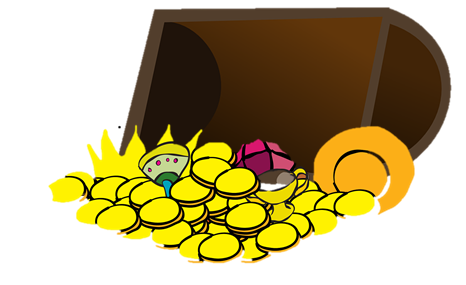 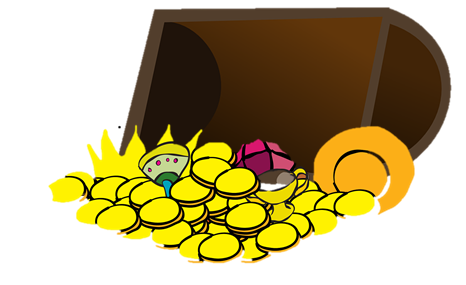 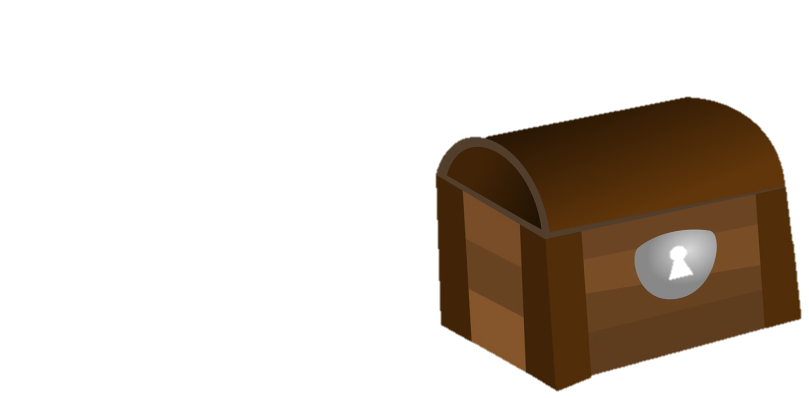 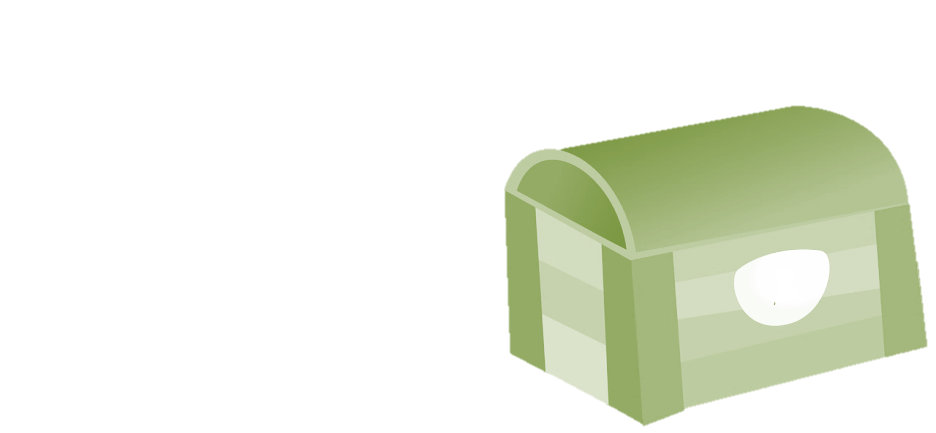 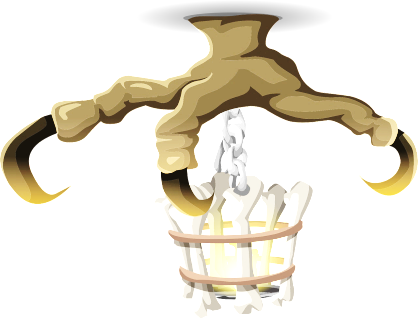 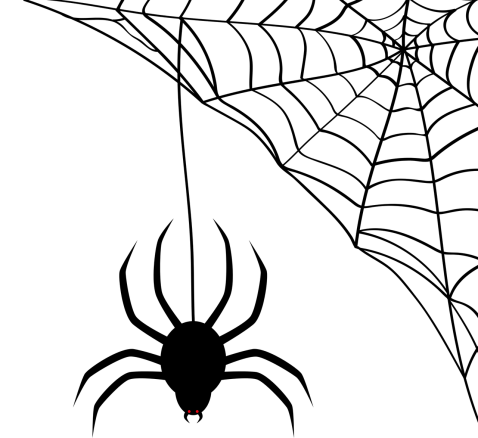 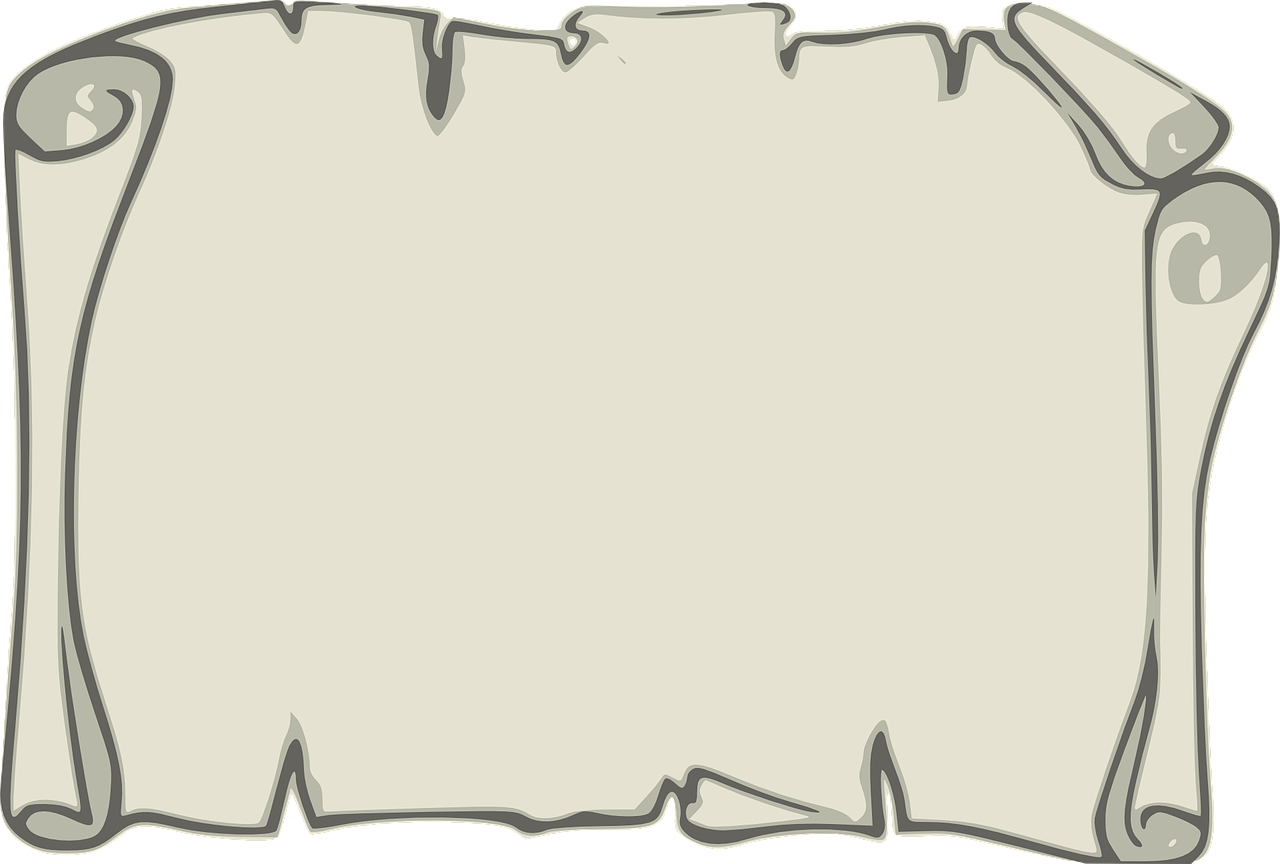 Câu hỏi 1: Có mấy phương châm hội thoại? Kể tên ?
Trả lời : 5 (lượng, chất, quan hệ, cách thức, lịch sự)
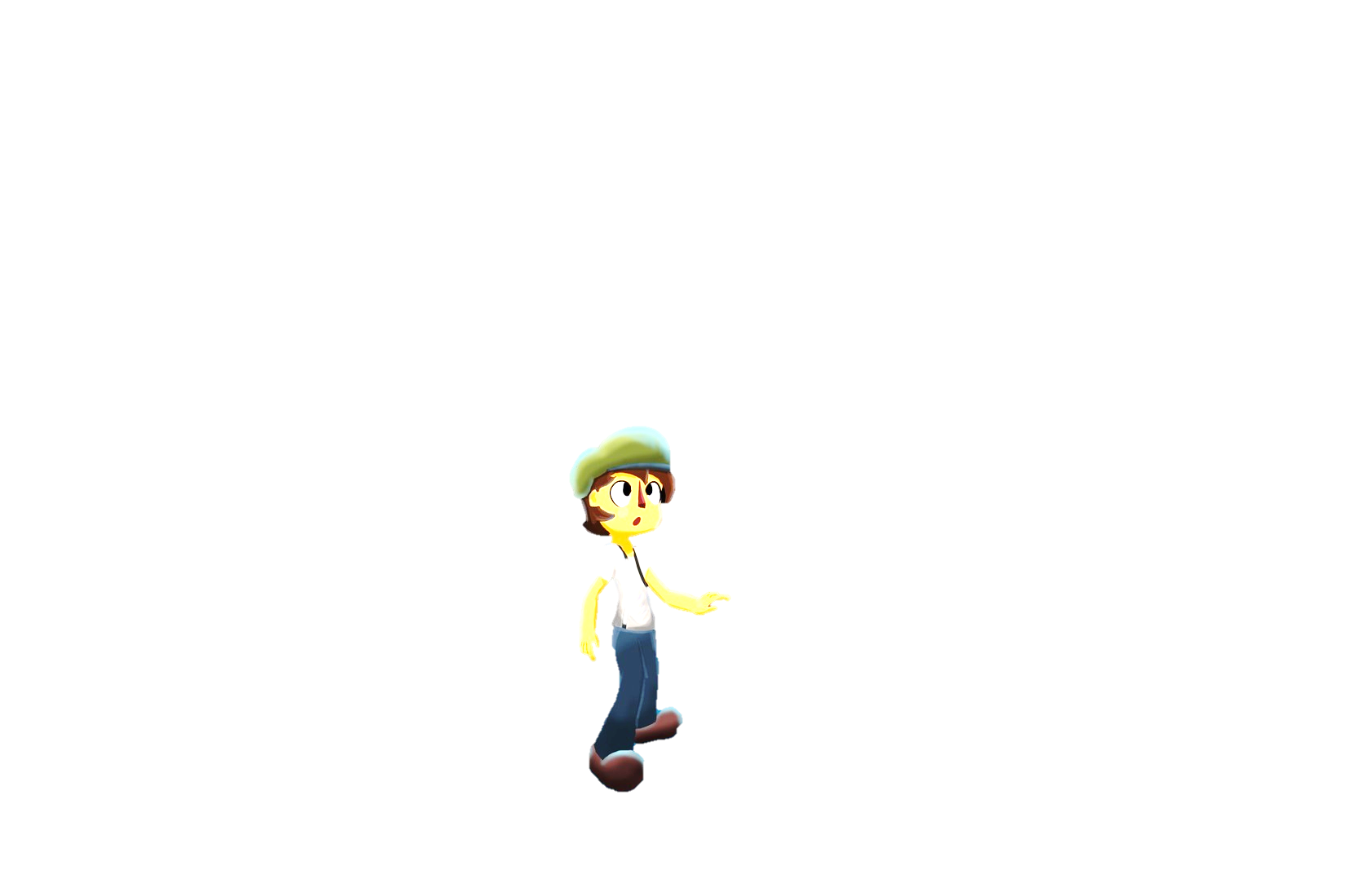 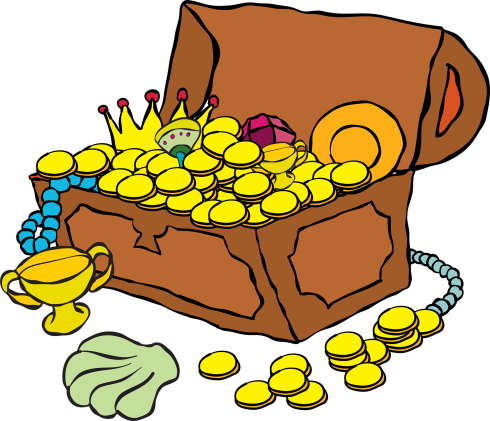 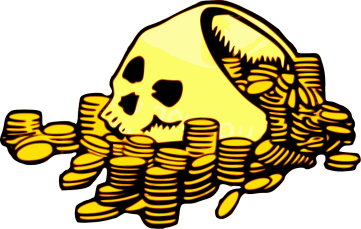 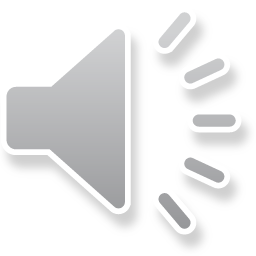 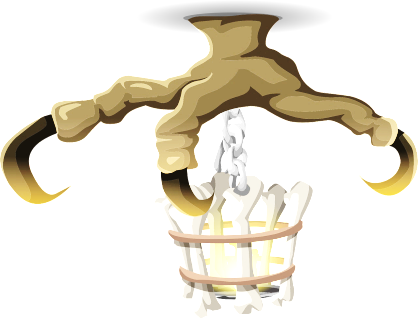 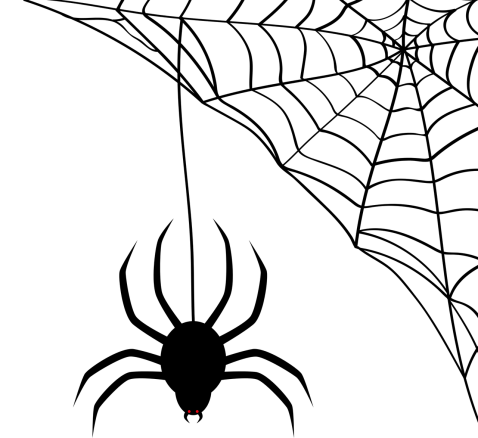 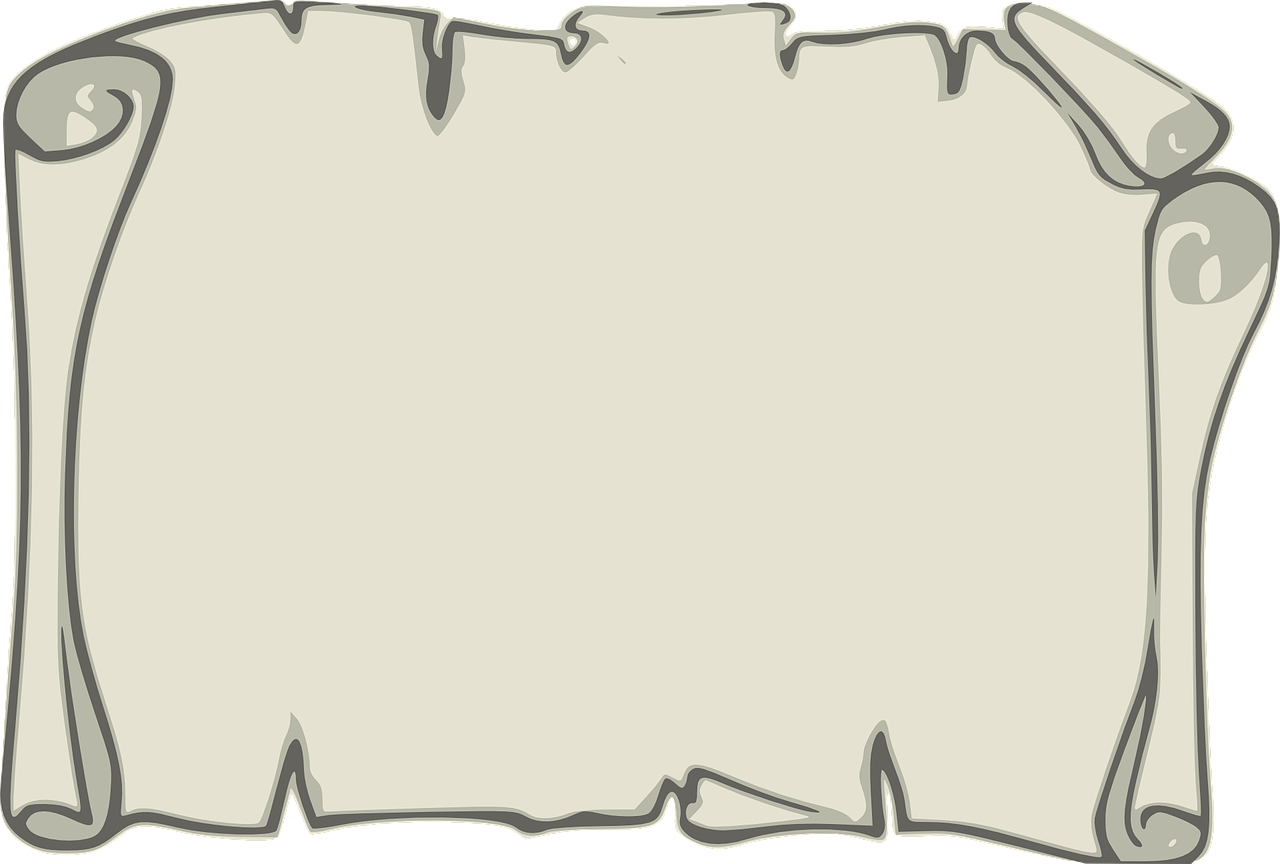 Câu hỏi 2: Phương châm về lương phải làm sao?
Trả lời : Đủ
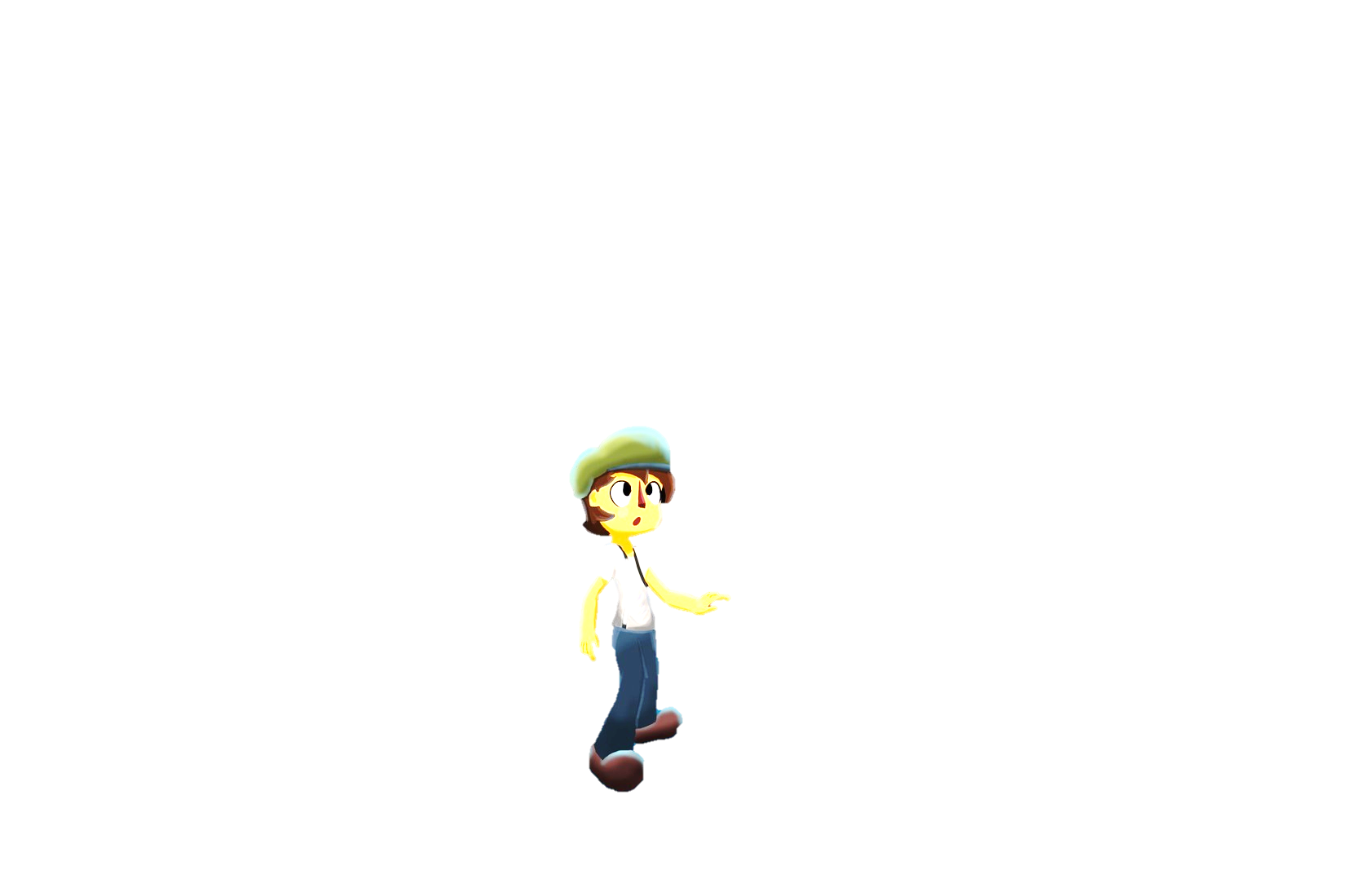 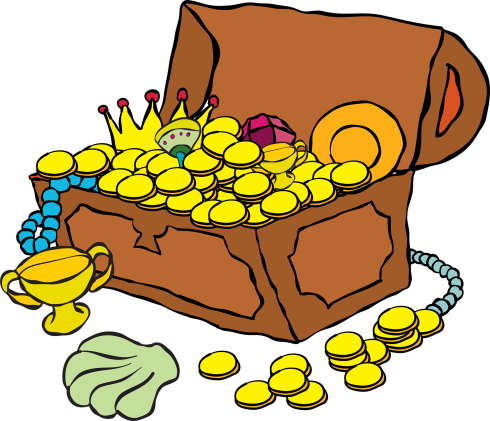 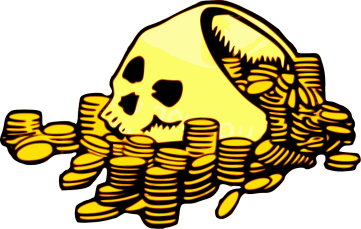 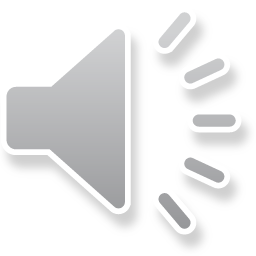 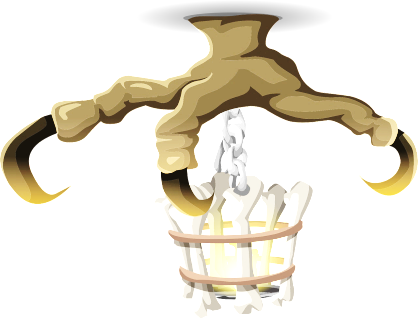 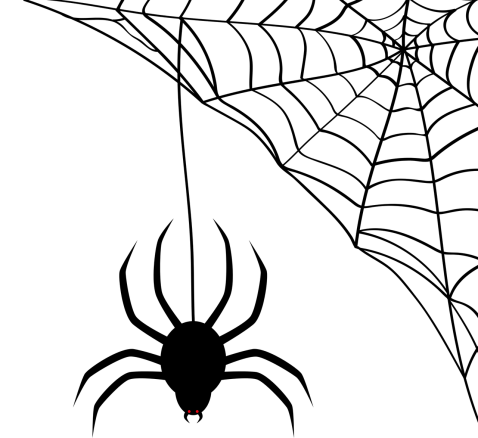 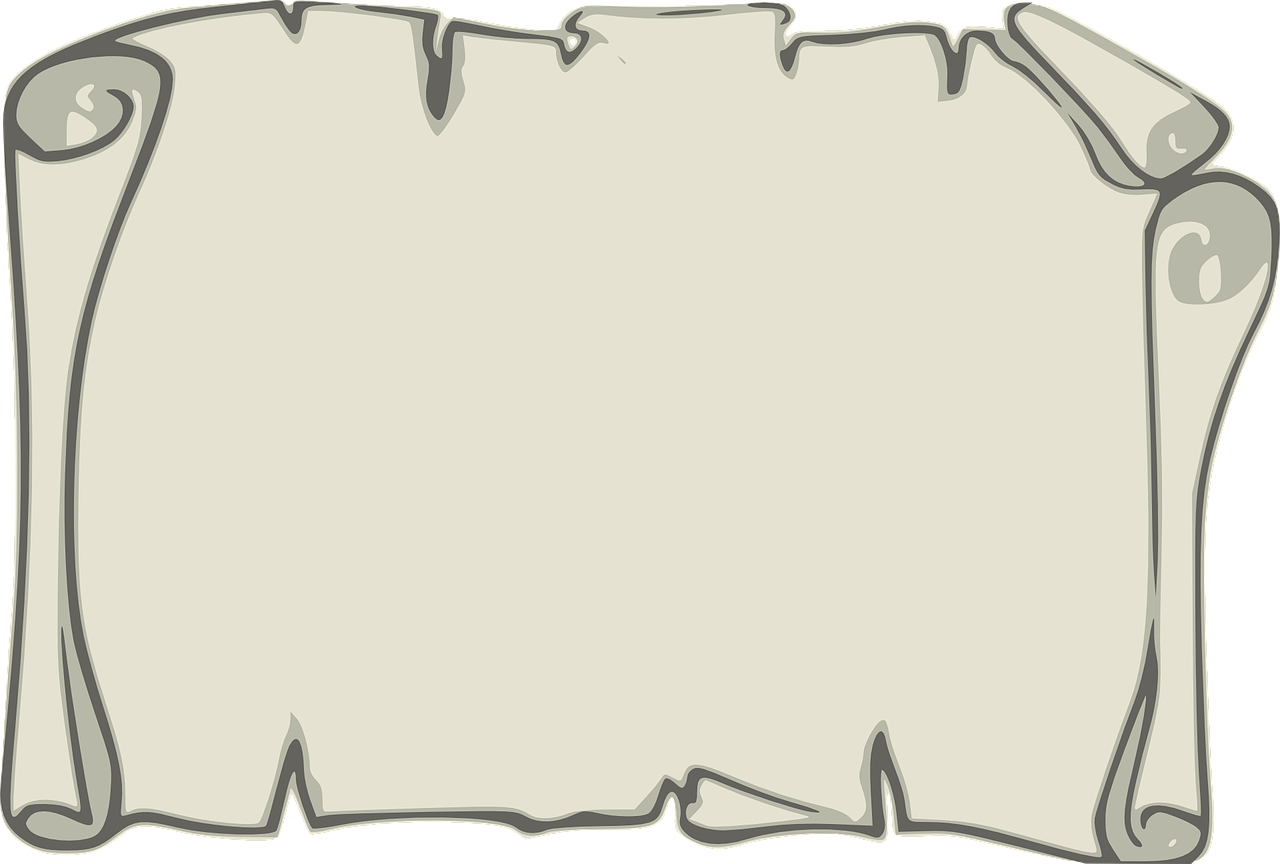 Câu hỏi 3: Phương châm về chất phải như thế nào?
Trả lời : Đúng
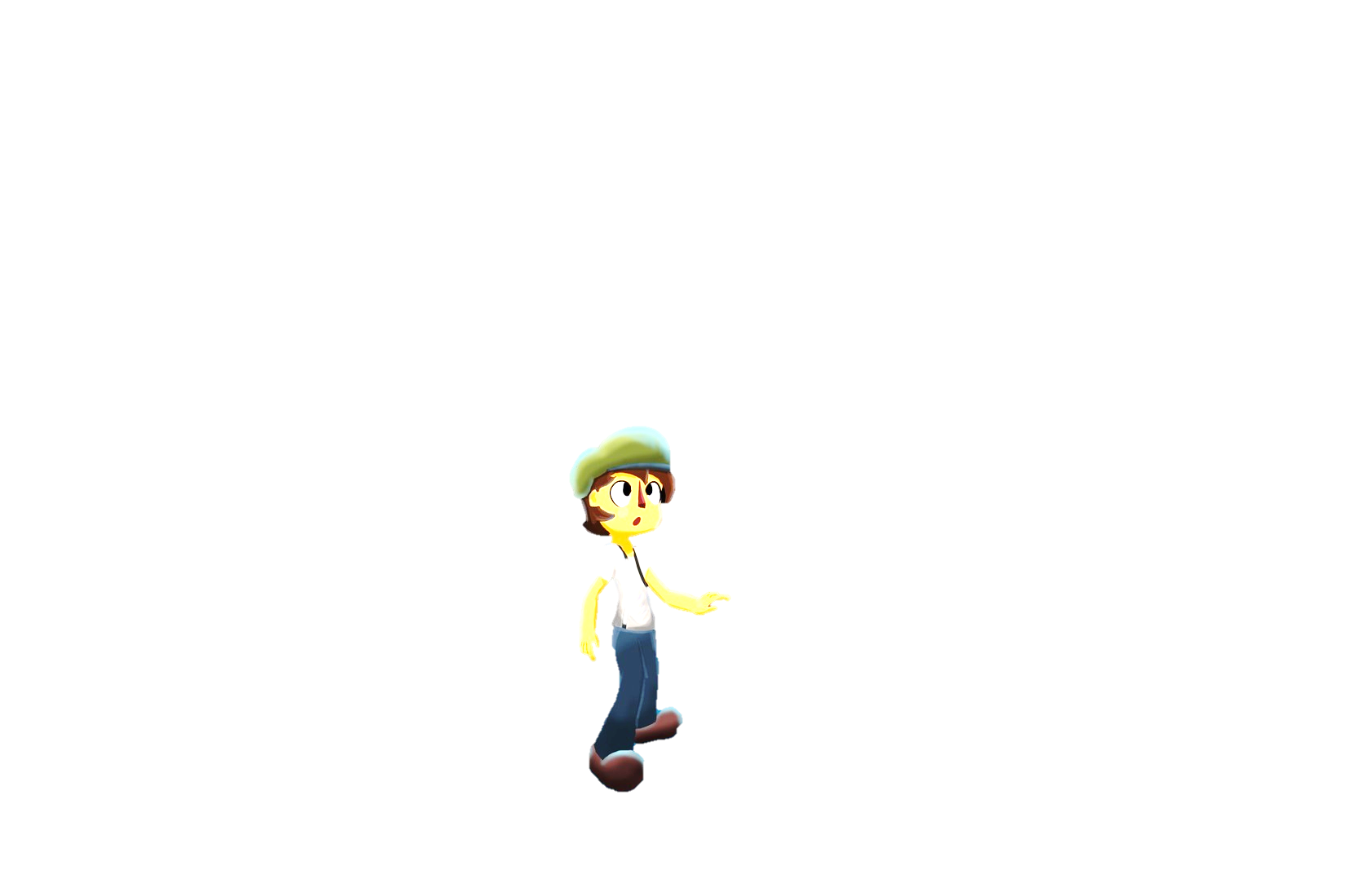 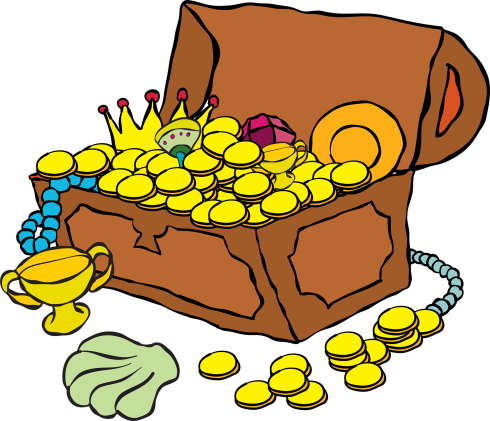 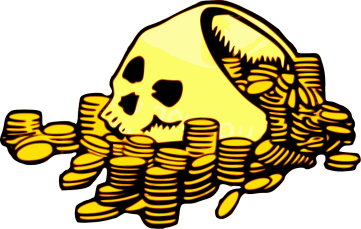 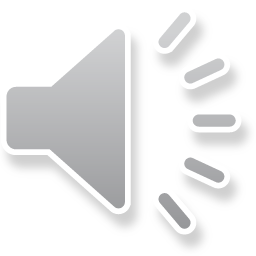 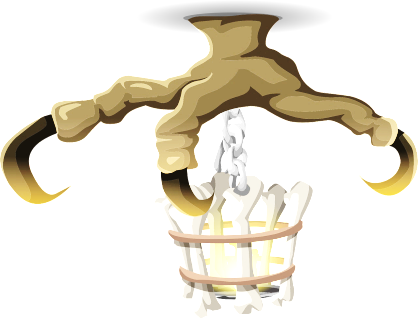 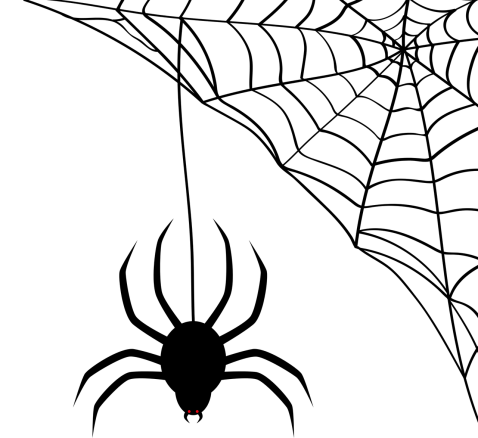 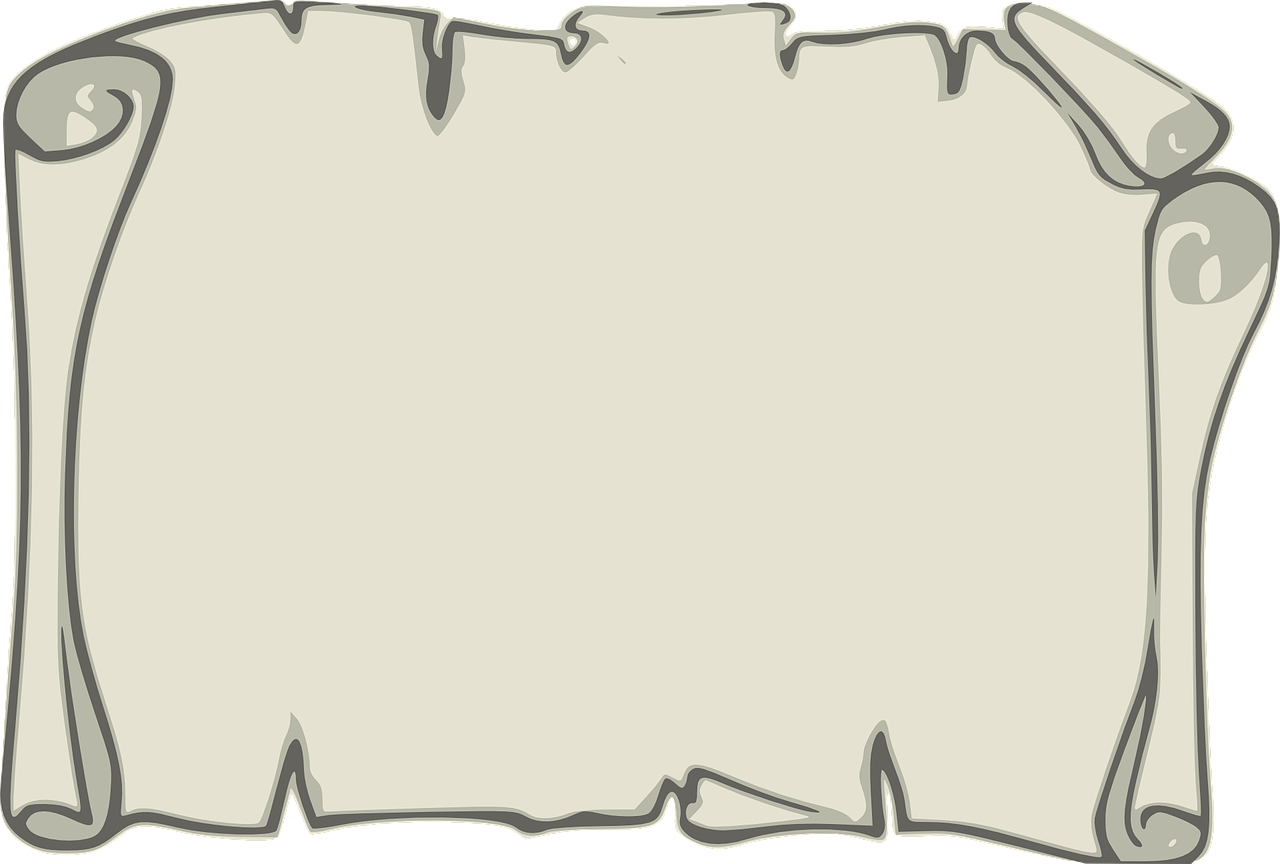 Câu hỏi 4 : Phải tránh gì khi sử dụng phương châm quan hệ ?
Trả lời : Lạc đề
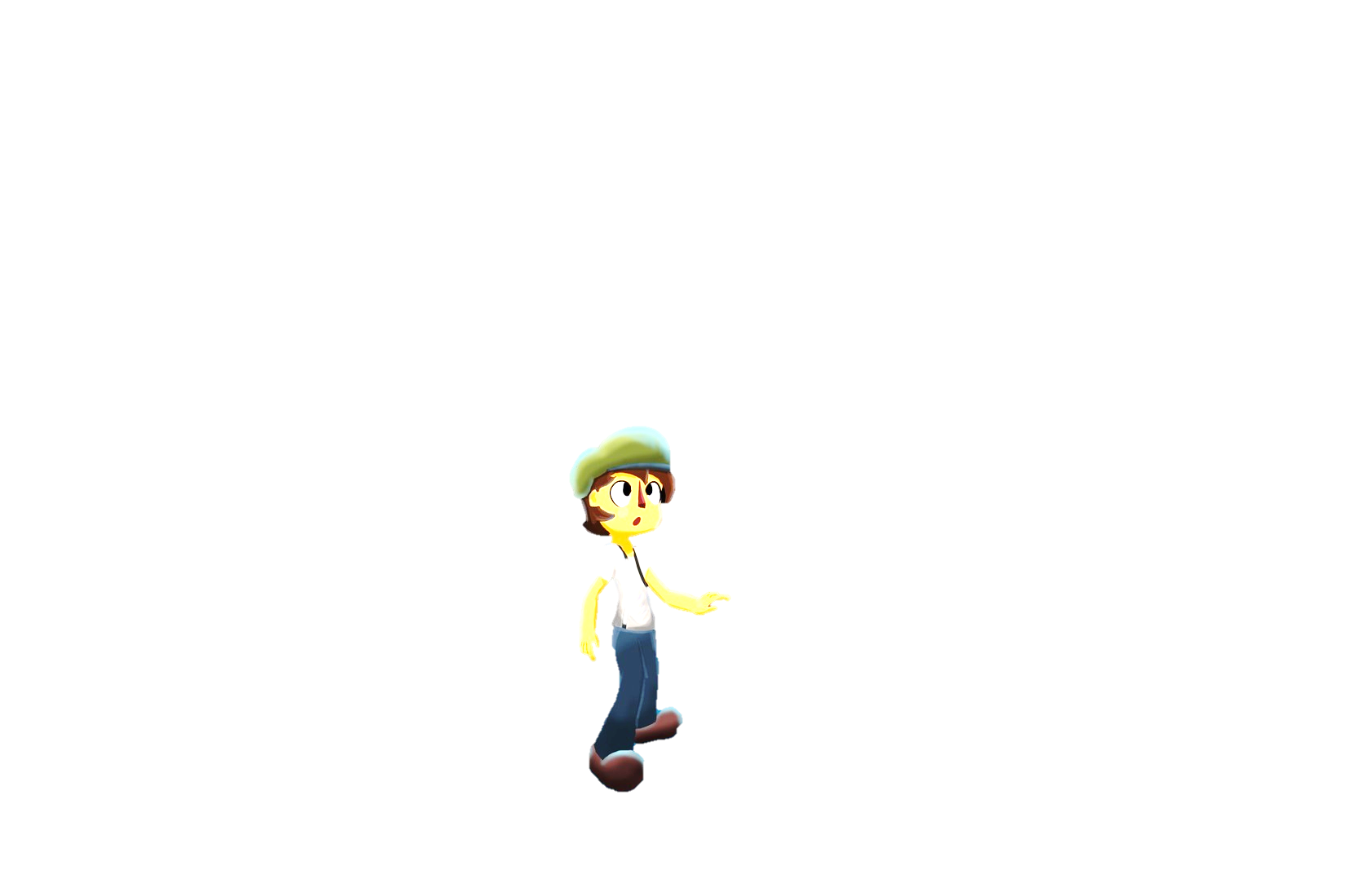 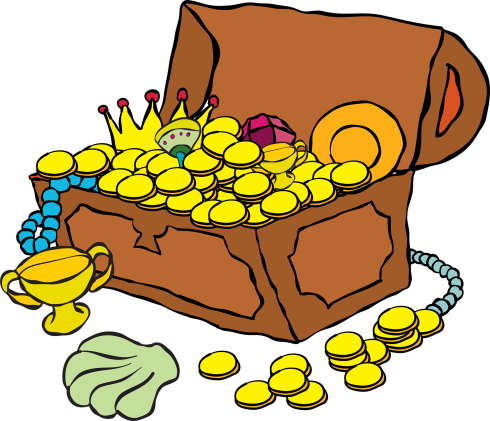 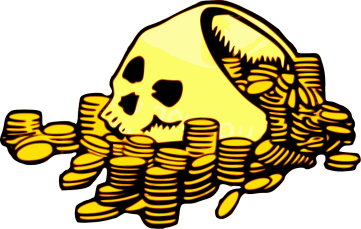 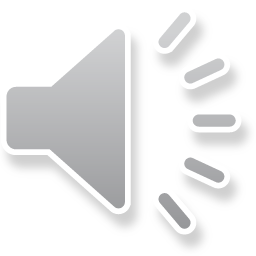 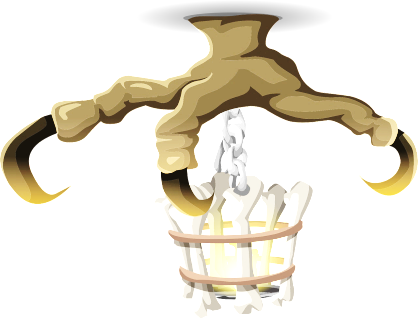 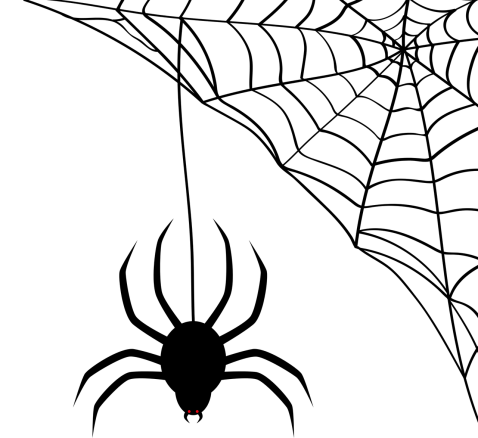 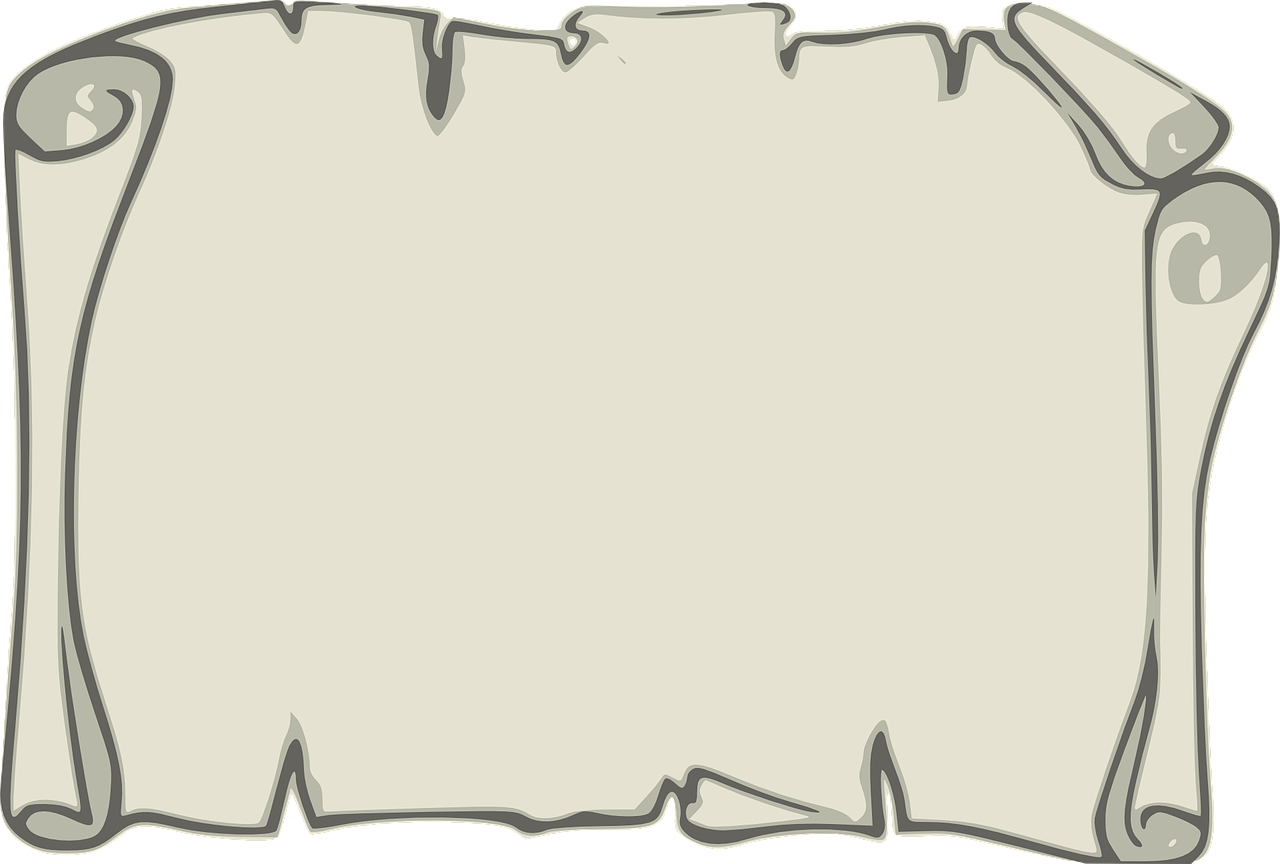 Câu hỏi 5: Nói năng đúng cách thức là nói như thế nào?
Trả lời : Rõ ràng, rành mạch, ngắn gọn
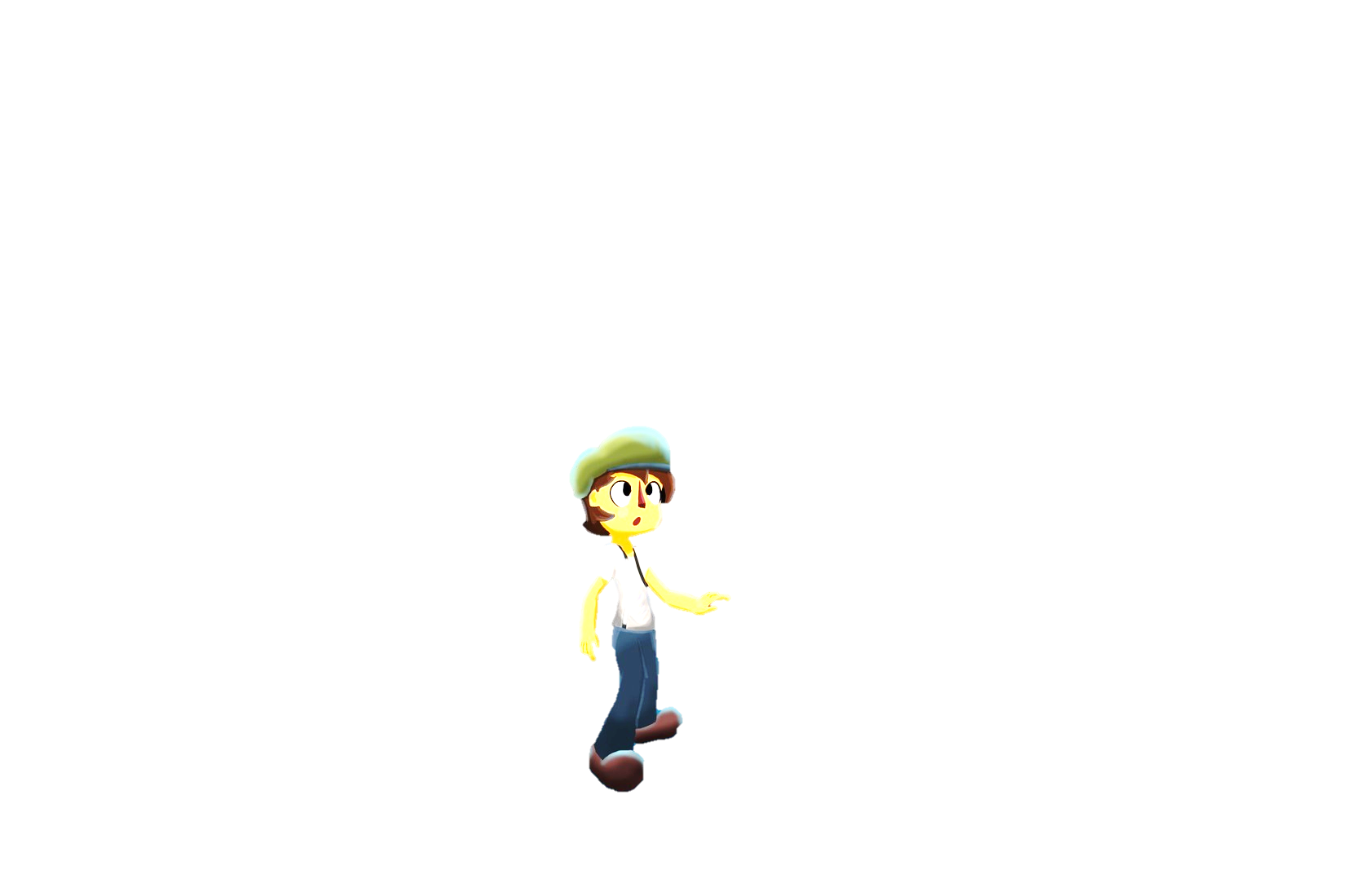 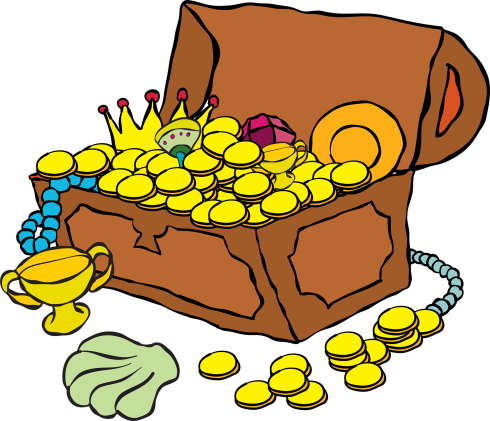 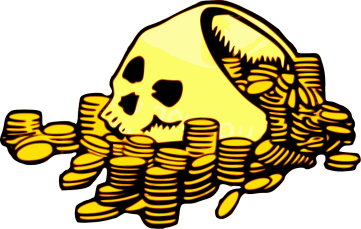 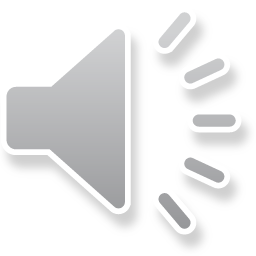 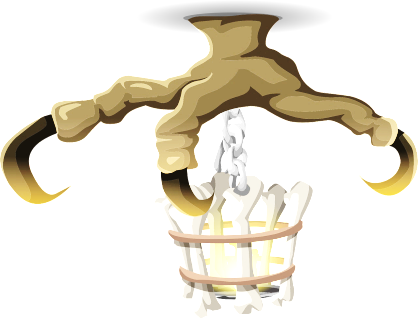 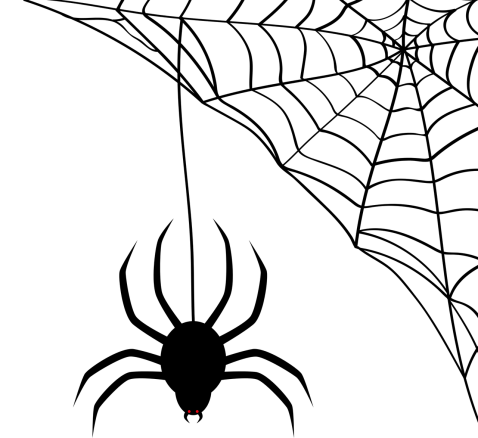 Câu hỏi 6: 
	Lời nói chẳng mất tiền mua
   Lựa lời mà nói cho vừa lòng nhau tuân thủ phương châm nào?
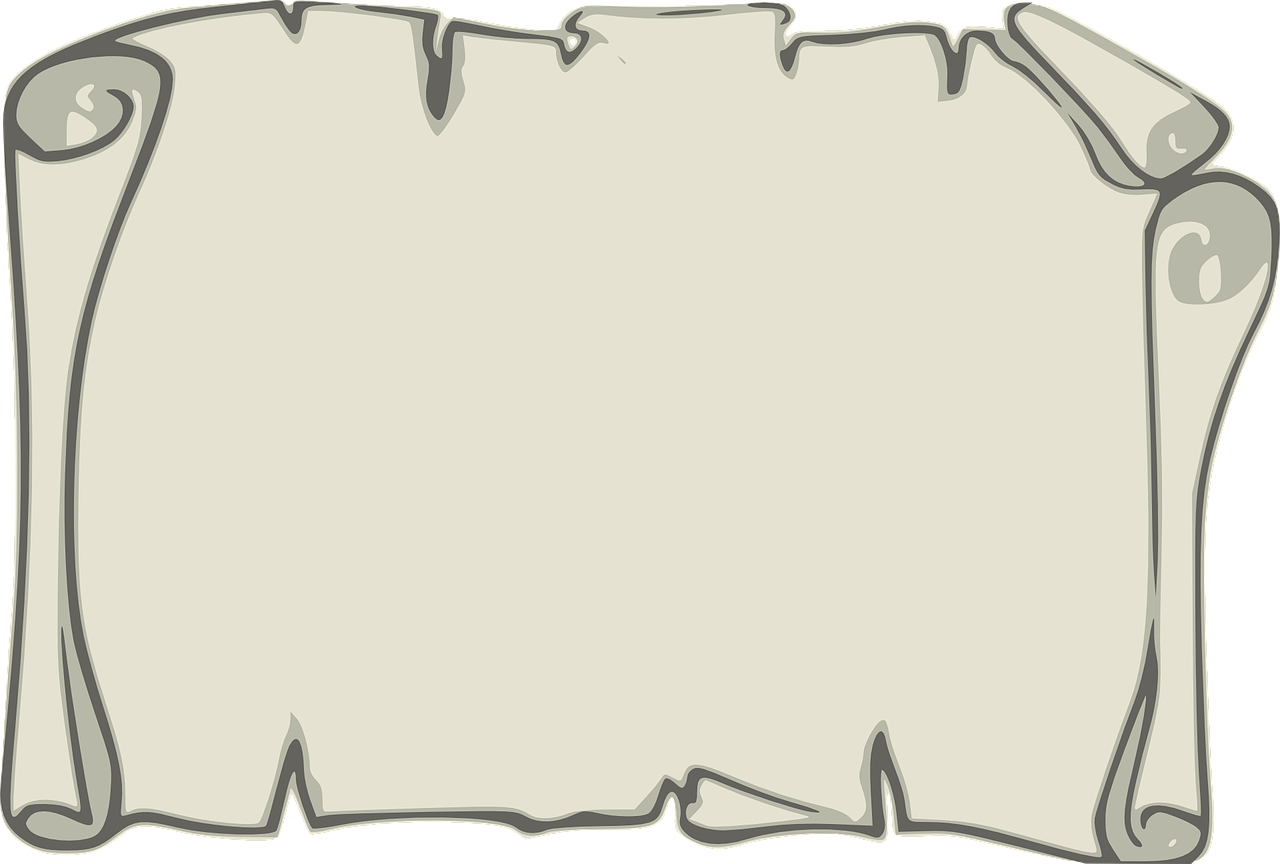 Trả lời : Lịch sự
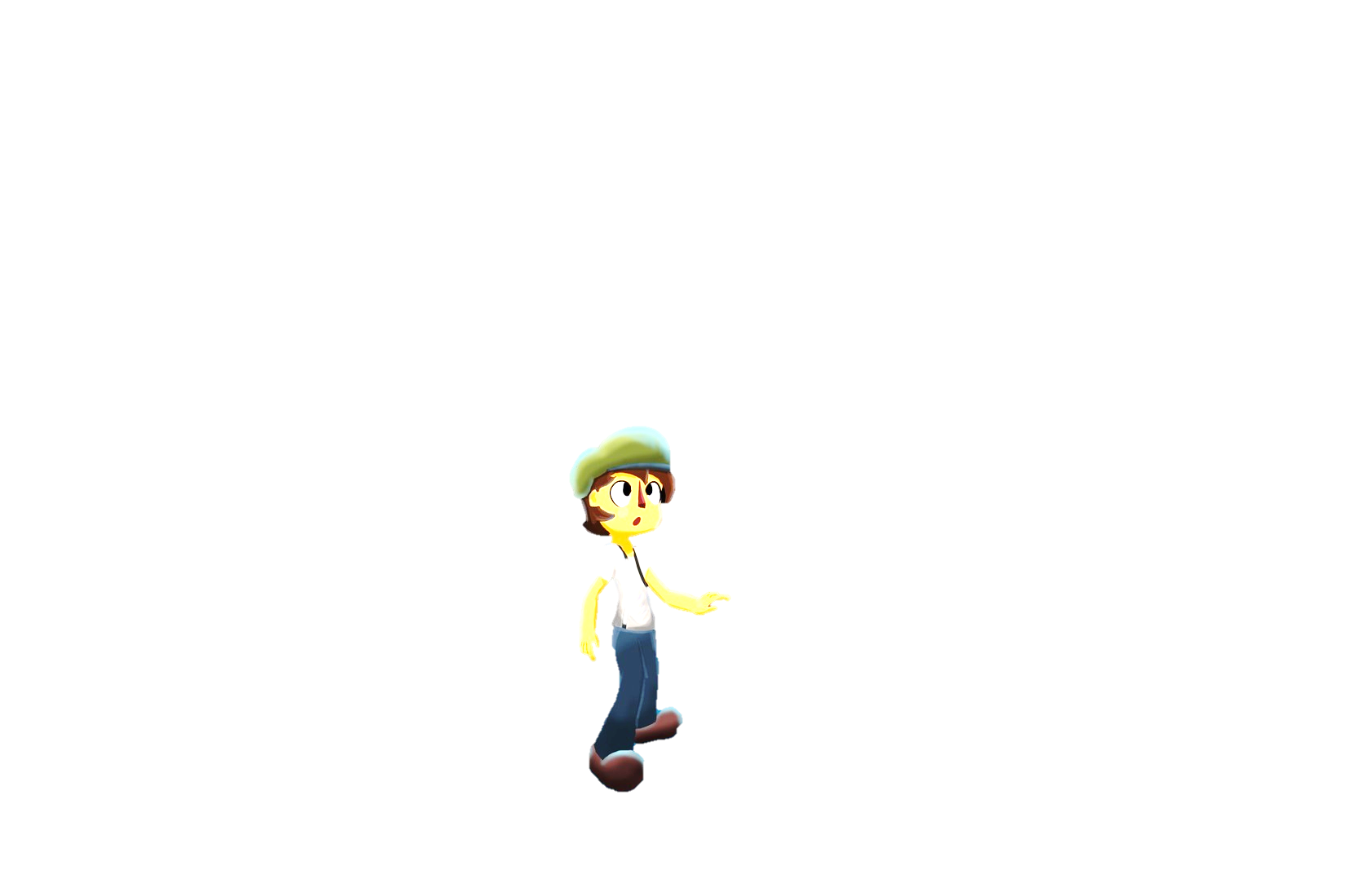 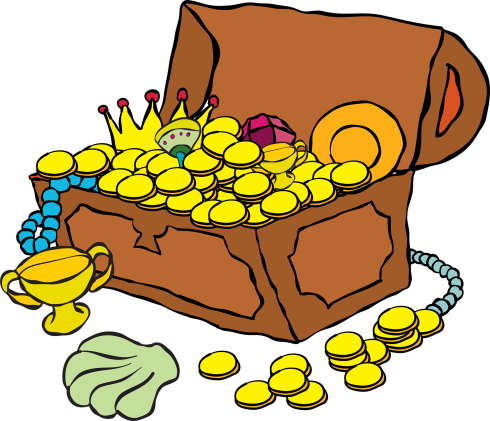 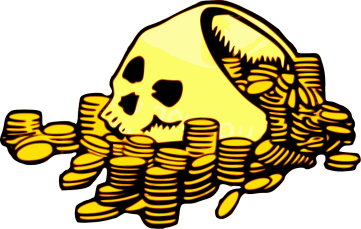 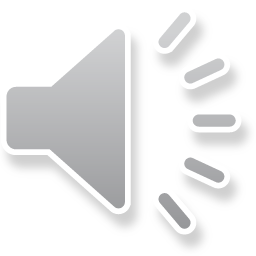 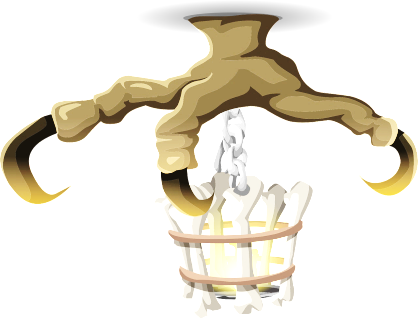 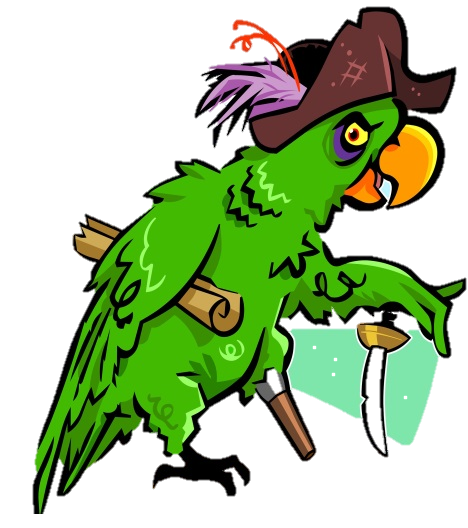 Chúc mừng bạn đã thu thập được khá nhiều rương châu báu. Chúc bạn thượng lộ bình an.
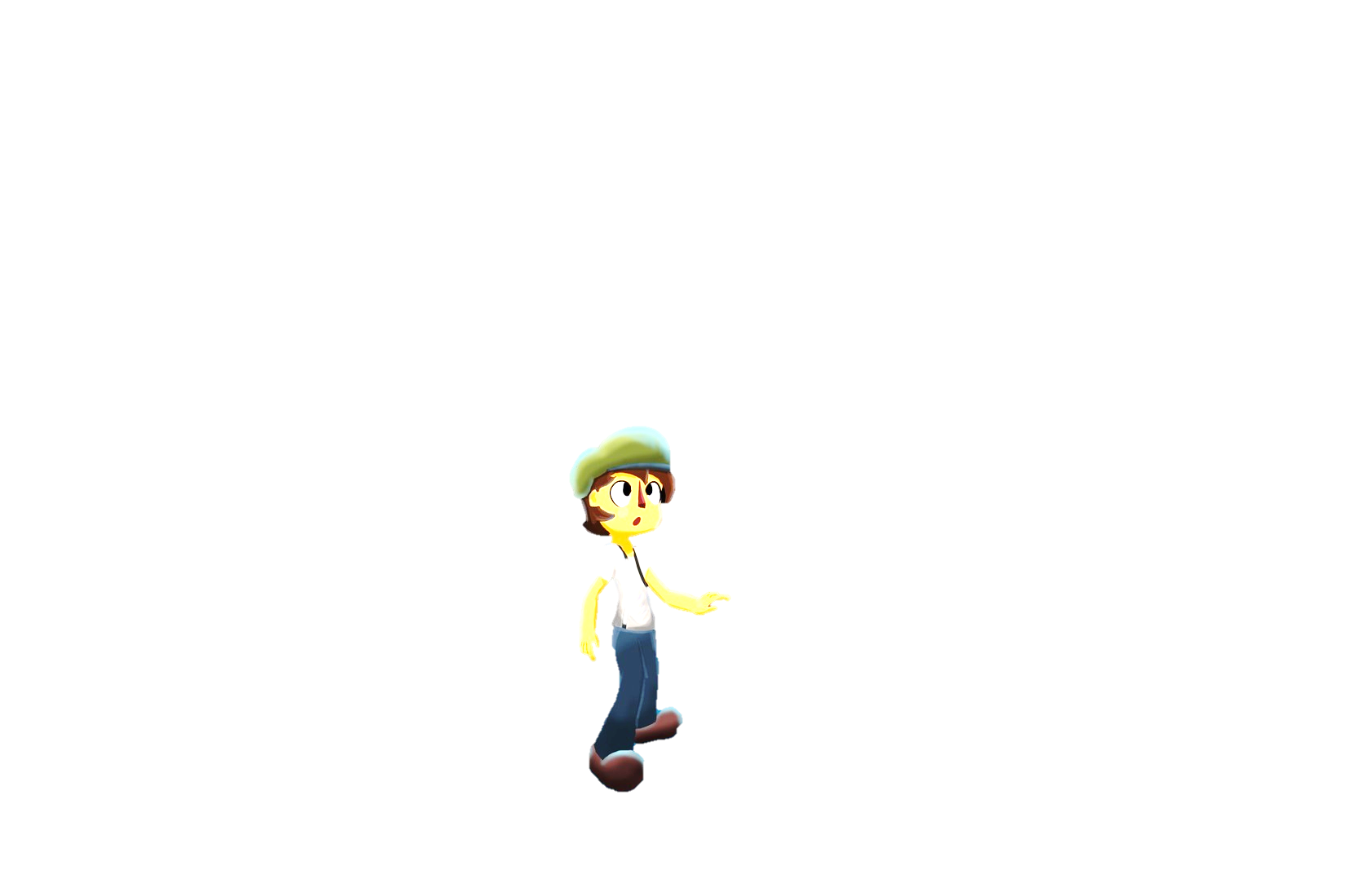 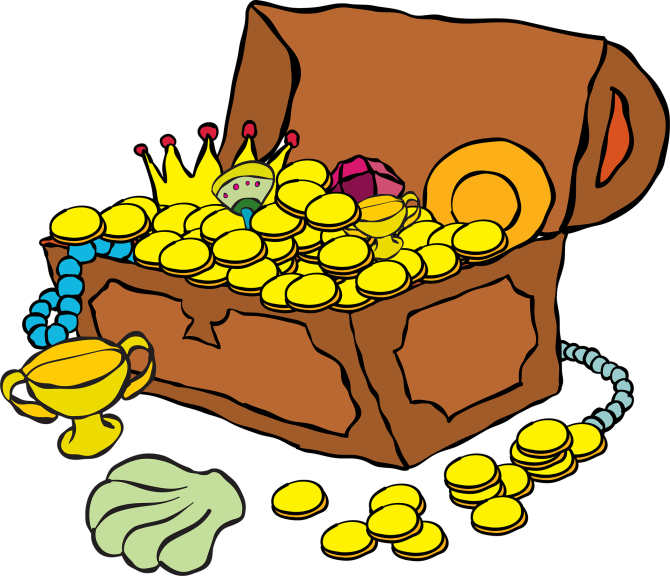 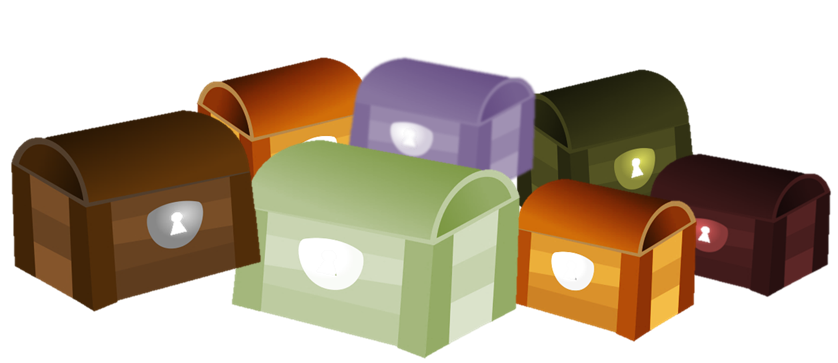 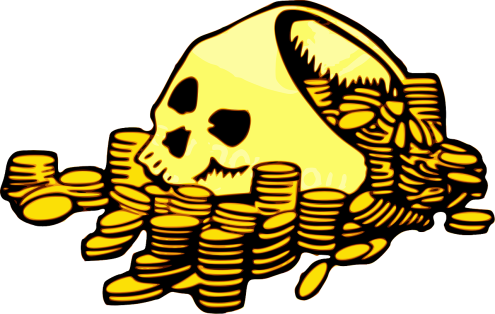 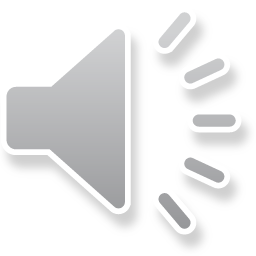 I. Các phương châm hội thoại
Phương 
châm
 về lượng
Phương
Châm
 về chất
Phương
 châm
 quan hệ
Phương
 châm 
lịch sự
Phương
 châm
 cách thức
Khi  giao tiếp
 cần nói cho
có nội dung, 
nội dung của 
lời nói phải 
đúng yêu cầu 
của giao tiếp, 
không thiếu, 
không thừa.
Khi giao tiếp, 
đừng nói 
những điều
 mà mình
không tin là 
đúng hay 
 không có 
bằng chứng
xác thực.
Khi giao
 tiếp, cần 
nói đúng
 vào đề tài
 giao tiếp,
 tránh nói
 lạc đề.
Khi giao
 tiếp, cần 
chú ý nói 
ngắn gọn,
 rành
mạch; tránh 
cách nói 
mơ hồ.
Khi giao
 tiếp cần 
tế nhị và
 tôn trọng
 người 
Khác.
Bài tập 1: Tình huống giao tiếp sau đây đã không tuân thủ phương châm  hội thoại nào?
Tình huống 1: 
Trong giờ Vật lí, thầy giáo hỏi một học sinh đang mải nhìn ra cửa sổ: 
 Em cho thầy biết sóng là gì?
 Học sinh:
- Thưa thầy sóng là bài thơ của Xuân Quỳnh ạ !
 Không tuân thủ phương châm quan hệ.
Bài tập 1: Tình huống giao tiếp sau đây đã không tuân thủ phương châm  hội thoại nào?
NÓI CÓ ĐẦU CÓ ĐUÔI
Tình huông 2
Một lão chủ dặn anh đầy tớ  :
 Mày ăn nói cộc lốc, người ta cười cả tao .Từ rày về sau, hễ nói gì thì phải nói có đầu có đuôi, nghe chưa !
Một hôm, lão ăn mặc chỉnh tề ngồi hút thuốc. Anh đầy tớ chợt chắp tay, thưa:
- Bẩm ông...
- Cái gì? – Lão chủ hỏi.
- Bẩm ông, con tằm nó ăn lá dâu...
- Nghĩa là làm sao?
Bẩm ông con tằm nó ăn lá dâu, nó nhả ra tơ. Người ta mang ra chợ bán. Người Trung Quốc mua tơ đem về kéo sợi, dệt thành the, rồi mang the sang bán cho ta.Ông mua the về may áo. Hôm nay, ông mặc áo vào, rồi ông ngồi hút thuốc...
- Thế thì sao?
- Vâng, con xin nói ngay đây ạ: Tàn thuốc rơi vào áo ông. Áo ông đang cháy đấy ạ!
Lão chủ giật mình nhìn xuống thì áo đã cháy một miếng to bằng bàn tay rồi.                                 
                                                                                 (Truyện cười dân gian Việt Nam)
 Không tuân thủ phương châm cách thức
THẢO LUẬN NHÓM
Bài tập: Kể ra một tình huống giao tiếp trong đó có một hoặc một số phương châm không được tuân thủ?
II. Xưng hô trong hội thoại: 
Kể ra một số từ ngữ xưng hô bằng các đại từ?
tôi,  tao, tớ. . .
chúng tôi, chúng tao, 
chúng tớ. . .
mày,  mi…
chúng mày, bọn  mi…
chúng nó, bọn nó, họ, bọn họ…
nó, hắn, y …
Ví dụ 1: 
    Cháu hỏi:  Ông đang làm gì đấy?
    Ông: Ông đang nấu cơm.
Xác định các các từ được dùng để xưng hô? Chúng thuộc từ loại gì?
Ví dụ 2: Cháu hỏi: Bác đi đâu đấy?
                       Bác: Bác đi làm.
Ví dụ 3: Bác sĩ ơi! Con tôi có sao không?
Ví dụ 4: Huệ: Lan ơi! Lan có đi học không?
                 Lan: Lan đang chuẩn bị đi đây.
 Xưng hô bằng các danh từ chỉ quan hệ thân thuộc, nghề nghiệp, chức vụ, tên riêng.
Xưng hô bằng các danh từ chỉ quan hệ thân thuộc, nghề nghiệp, chức vụ, tên riêng
THẢO LUẬN NHÓM
Tại sao trong tiếng Việt khi giao tiếp phải chú ý đến từ ngữ xưng hô?
Trong tiếng Việt khi giao tiếp phải chú ý đến từ ngữ xưng hô 
Vì từ ngữ xưng hô trong tiếng Việt rất phong phú.
Xưng hô thể hiện thái độ tình cảm.
Mỗi từ ngữ xưng hô đều thể hiện tính chất của tình huống giao tiếp (thân mật hay xã giao) và mối quan hệ giữa người nói và người nghe (thân hay sơ, khinh hay trọng). 
 Nếu không chú ý để lựa chọn được từ ngữ xưng hô thích hợp với tình huống và quan hệ thì người nói sẽ không đạt được kết quả giao tiếp như mong muốn.
III. Cách dẫn trực tiếp và cách dẫn gián tiếp
Cách dẫn 
trực tiếp
Cách dẫn 
gián tiếp
Dẫn trực tiếp tức là nhắc 
lại nguyên văn lời nói hay ý 
nghĩ của ngườihoặc nhân vật;
 lời dẫn trực tiếp được đặt trong 
dấu ngoặc kép.
Dẫn gián tiếp, tức là thuật lại lời nói
 hay ý nghĩ của người hoặc 
 nhân vật, có điều chỉnh cho
 thích hợp; lời dẫn gián tiếp
 không đặt trong dấu ngoặc kép.
PHÂN BIỆT LỜI DẪN TRỰC TIẾP VÀ LỜI  DẪN GIÁN TIẾP
Bài tập: Chuyển lời đối thoại trong đoạn trích sau đây thành lời dẫn gián tiếp?
Vua Quang Trung tự mình đốc xuất đại binh, cả thủy lẫn bộ cùng ra đi. Ngày 29 đến Nghệ An, vua Quang Trung cho vời người cống sĩ ở huyện La Sơn là Nguyễn Thiếp vào dinh và hỏi:		
	- Quân Thanh sang đánh, tôi sắp phải đem binh ra chống cự, mưu dánh và giữ, cơ được hay thua, tiên sinh nghĩa thế nào?
	Thiếp nói:
	- Bây giờ trong nước trống không, lòng người ta rã. Quan Thanh ở xa tới đây, không biết tình hình quan ta  yếu hay mạnh, không hiểu rõ thế nên đánh nên giữ ra sao. Chúa công đi ra chuyến này, không quá mười ngày, quân Thanh sẽ bị dẹp tan.
                                     ( Ngô gia văn phái, Hoàng Lê Nhất thống chí)
Những thay đổi từ ngữ khi chuyển lời đối thoại thành lời dẫn gián tiếp:
Tôi (ngôi thứ nhất)
Nhà vua ( ngôi thứ ba)
Chúa công (ngôi thứ hai)
Vua Quang Trung (ngôi thứ ba)
( tỉnh lược)
đây
Bây giờ
Bấy giờ
Bài tập: Chuyển lời đối thoại trong đoạn trích sau đây thành lời dẫn gián tiếp?
Đoạn văn sau khi chuyển
Vua Quang Trung hỏi Nguyễn Thiếp là quân Thanh sang đánh, nếu nhà vua đem binh ra chống cự thì khả năng thắng hay thua như thế nào?
       Thiếp trả lời rằng bấy giờ trong nước trống không, lòng người ta rã. Quan Thanh ở xa tới đây, không biết tình hình quan ta  yếu hay mạnh, không hiểu rõ thế nên đánh nên giữ ra sao.Vua Quang Trung ra Bắc không quá mười ngày, quân Thanh sẽ bị dẹp tan.
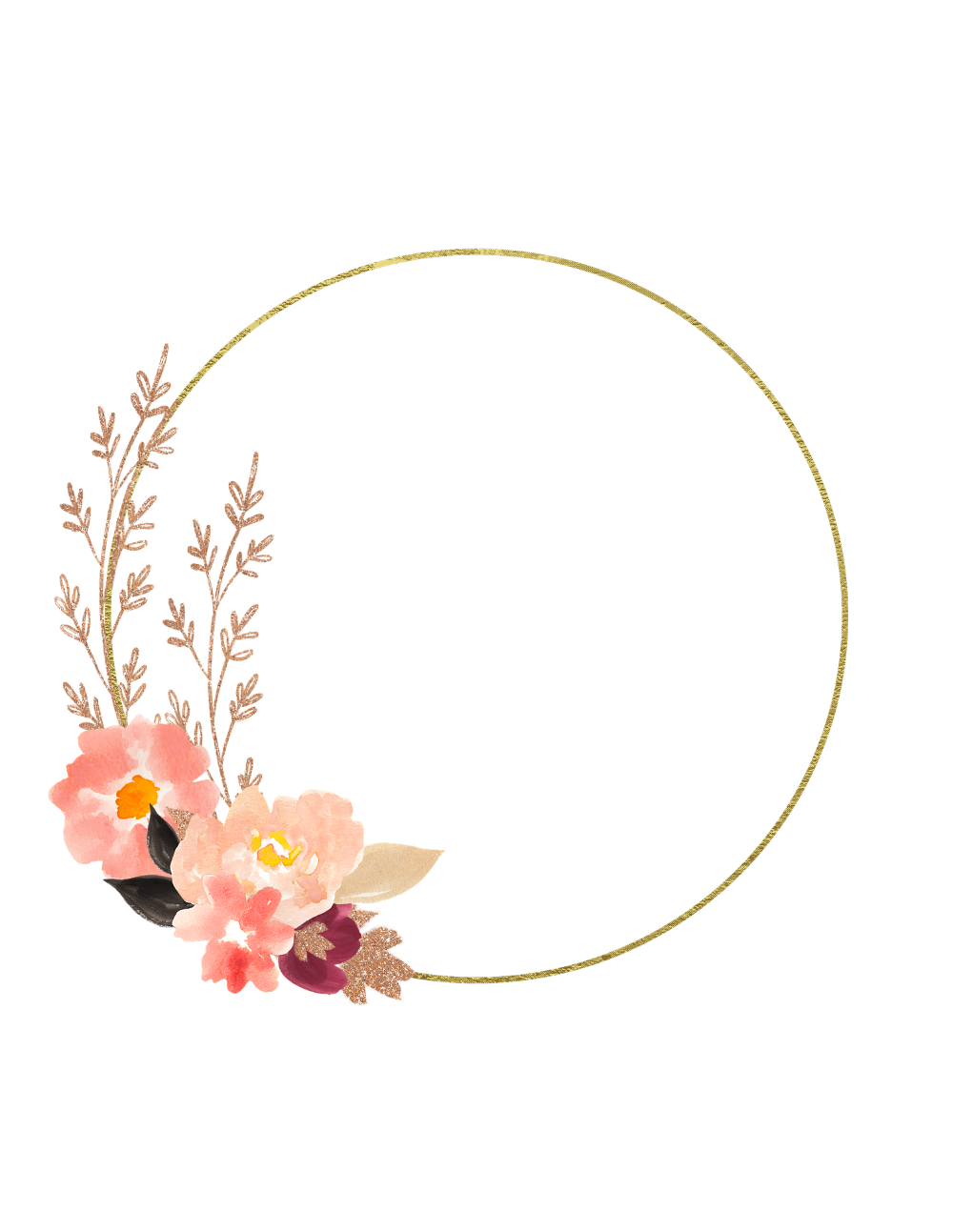 VẬN DỤNG
Bài tập: Viết một đoạn văn ngắn trong đó có sử dụng lời dẫn trực tiếp hoặc lời dẫn gián tiếp.
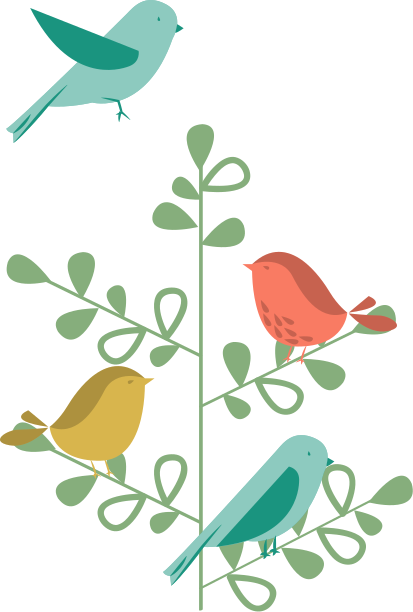 Về lượng
Về chất
Quan hệ
Cách thức
Lịch sự
Các phương châm hội thoại
Hội thoại
Lời dẫn
Từ ngữ xưng hô
Trực tiếp
Gián tiếp
Đại từ
Danh từ 
chỉ quan hệ, 
nghề nghiệp…
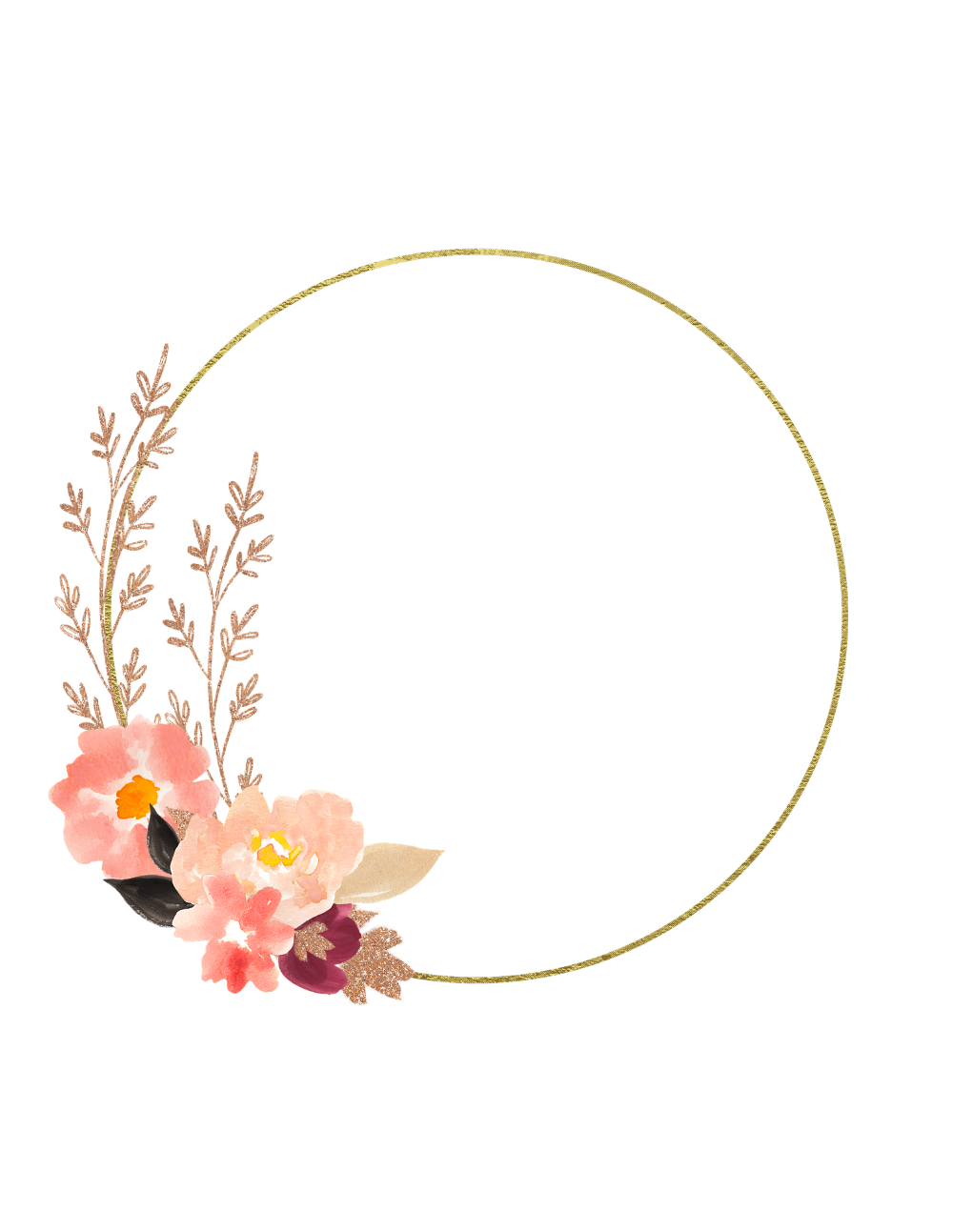 Hướng dẫn về nhà
Vận dụng các phương châm hội thoại vào các tình huống khi giao tiếp.
 Sử dụng từ ngữ xưng hô phù hợp với đối tượng, tình huống, mục đích giao tiếp.
 Viết đoạn văn có sử dụng cách dẫn trực tiếp, gián tiếp.
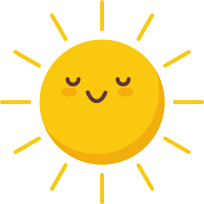 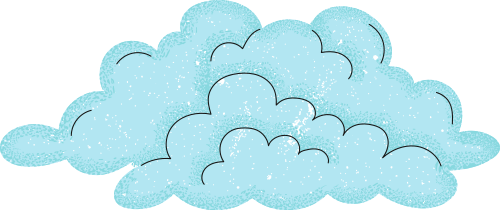 CHÀO MỪNG CÁC EM ĐẾN VỚI BÀI HỌC NGÀY HÔM NAY!
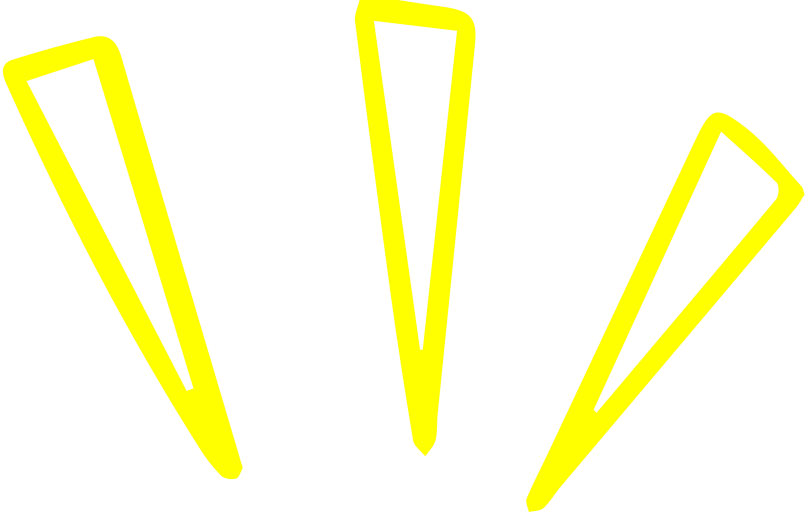 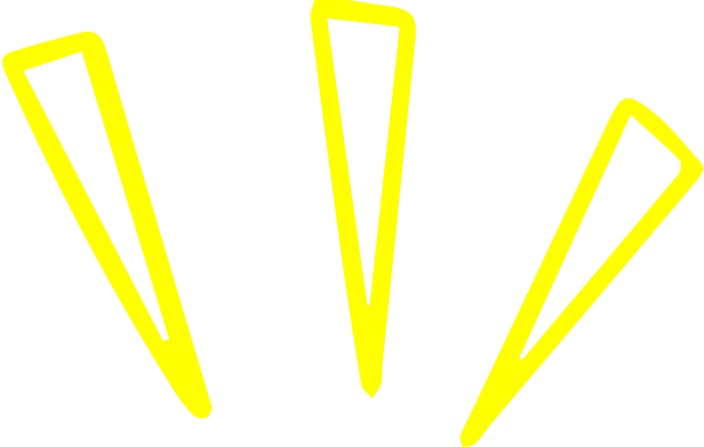 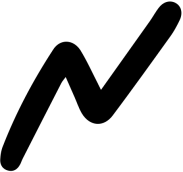 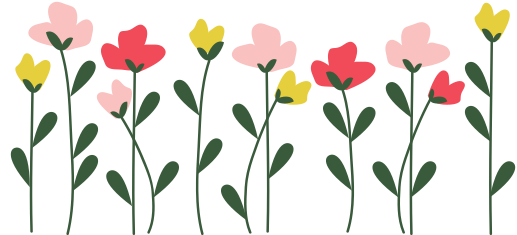 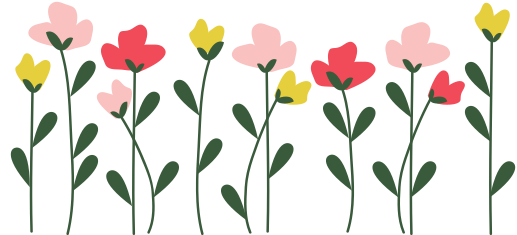 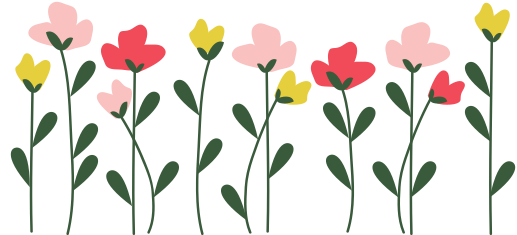 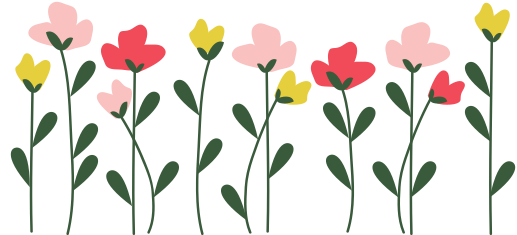